Washington State LEPC/TEPCResources for All Hazards and Hazard Specific Planning
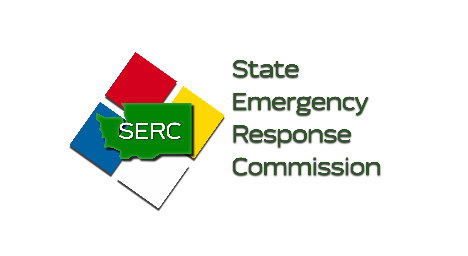 National LEPC-TEPC Handbook | US EPA
[Speaker Notes: Good morning! This presentation, entitled Washington State Local Emergency Planning Committee (LEPC) / Tribal Emergency Planning Committee (TEPC) Resources for All Hazards and Hazard Specific Planning, is intended for LEPC and TEPC members who would like more information on meeting the approach of an All-Hazards LEPC/TEPC and the resources available to support that undertaking. I wanted to start off my presentation by thanking all the hardworking members of the LEPCs/TEPCs that make this possible.  

For those who don’t know me, my name is David Kelley and I work as the NW Region EMD Field Representative and support the Hazardous Materials Planning Team. Since moving to Washington from Louisiana, I see that the threats this state faces are wide ranging and require significant resources to manage and prepare for. In this presentation I will address some of the ways in which an LEPC or TEPC can nest their planning requirements into a wider scope that can build upon local efforts in an all-hazards and hazard specific approach to disaster planning.]
Agenda for LEPC/TEPC All Hazards Planning and Resources
2
[Speaker Notes: During today’s presentation we will cover all-hazard planning from a state perspective and the resources available to local partners to assist in their all hazards planning efforts. Additionally, we will cover resources for hazard specific planning resources for a variety of hazards facing Washington State. Then we will talk briefly about LEPC membership for the whole community and LEPC funding grants. Lastly, we’ll conclude with SERC program contact information and ideally have time for some questions.]
ALL HAZARDS PLANNING IN WA STATE
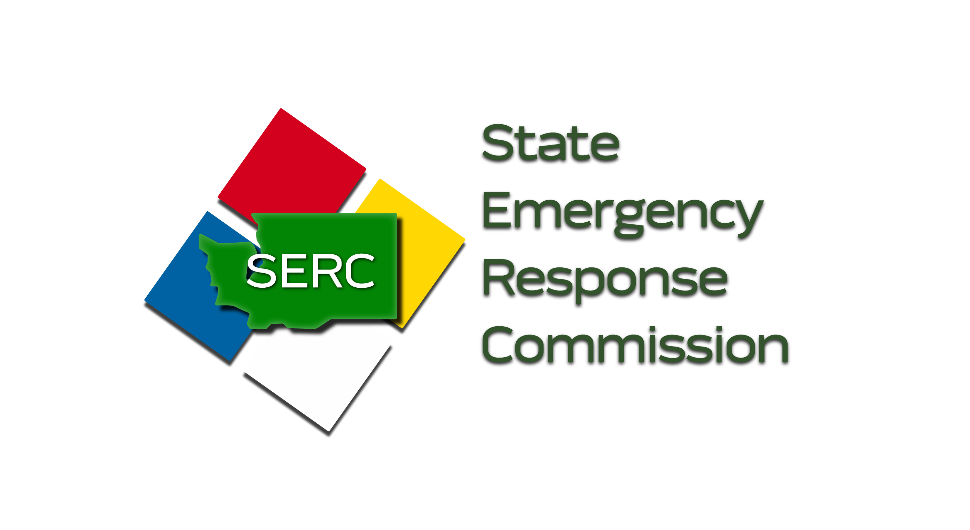 3
[Speaker Notes: Here we will discuss how all hazards planning works, how the CEMP process works from a State perspective and how LEPCs/TEPCs can nest their resources inside of an all hazards planning mindset.]
State Resources: All Hazards Planning
All Hazards Planning exists to create a framework for how partners will manage mitigation, preparedness (including prevention and protection), response and recovery activities with supporting plans, programs, and stakeholder actions.

It is the general application of how to identify and handle hazards with a whole community approach

The state All Hazards Plan is outlined in the Washington State Comprehensive Emergency Management Plan (CEMP) Basic Plan, supporting Emergency Support Function Annexes (ESFs), Hazard-Specific Annexes, and Appendices
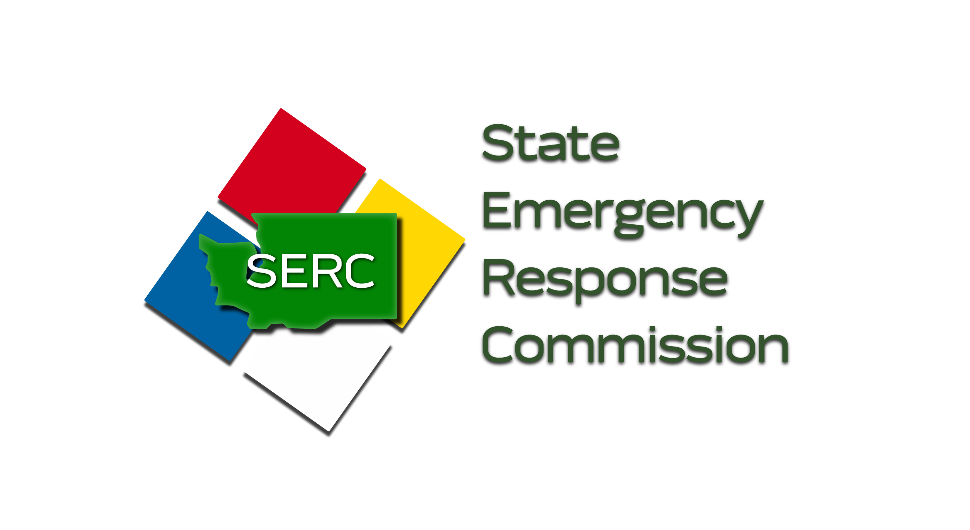 4
[Speaker Notes: All Hazards Planning is focused on developing the basic framework for how to prepare for any type of hazard. It can and most likely will cover all five of the national mission areas and build on a whole community approach to emergency management. LEPCs are in a unique position to help bring more stakeholders to the table for preparing against a variety of hazards. Although the emphasis will be on hazardous material response and the requirements of EPCRA, the basic framework for emergency response will be the same and this is where all-hazard planning mindset comes into play.

From a state perspective the All-Hazards approach to disasters is outlined by the Comprehensive Emergency Management Plan or CEMP, the associated Emergency Support Functions or ESFs, Hazard Specific Annexes, and associated appendices. These components outline the general hazards, the outline and structure of the agencies that will manage them, and the responsibilities assigned to each organization as they handle different incidents.]
State Resources: All Hazards Planning – State Perspective
State CEMP - Plans | Washington State Military Department, Citizens Serving Citizens with Pride & Tradition
ESF 1: Transportation
Coordinating Agency: Washington State Department of Transportation (WSDOT)

ESF 2: Communications
Coordinating Agency: Washington Emergency Management Division (EMD)

ESF 3: Public Works and Engineering
Coordinating Agency: Department of Enterprise Services (DES)

ESF 4: Firefighting
Coordinating Agency: Department of Natural Resources (DNR)

ESF 5: Emergency Management
Coordinating Agency: Washington EMD

ESF 6: Mass Care, Emergency Assistance, Temporary Housing, and Human Services
Coordinating Agency: Washington EMD

ESF 7: Logistics and Resource Support
Coordinating Agency: Washington EMD
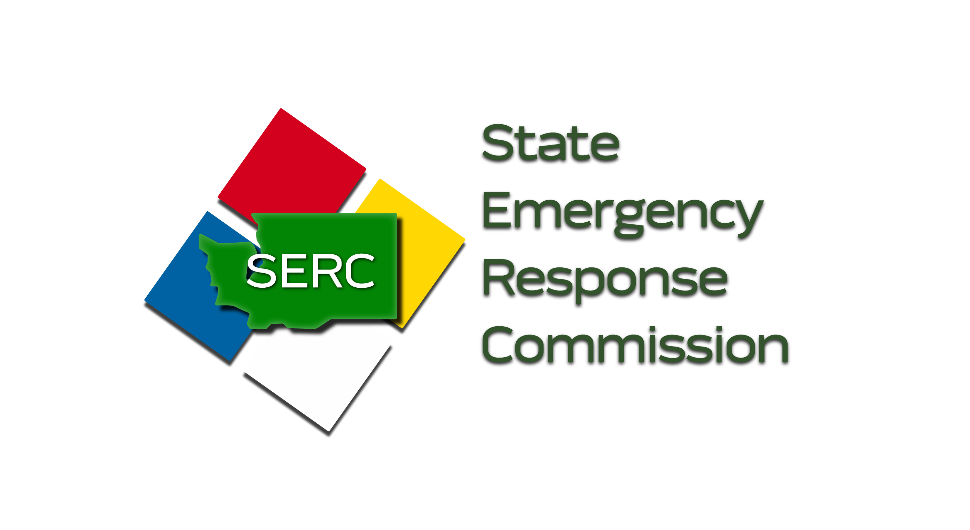 5
[Speaker Notes: This slide is to help educate partners who may be unfamiliar with the state ESF structure. ESFs are groupings of capabilities that coordinate to manage different services during a disaster. Each ESF has coordinating, primary, and supporting agencies. In the table above coordinating agencies provide the leadership, coordination, and oversight for the ESF. The primary agencies have significant authority, roles, resources, or capabilities to carry out that emergency support function. Support agencies provide additional resources to support the coordinating and primary agencies.]
State Resources: All Hazards Planning – State Perspective
ESF 8: Public Health, Medical, and Mortuary Services
Coordinating Agency: Department of Health (DOH)

ESF 9: Search and Rescue
Coordinating Agency: Washington EMD

ESF 10: Oil and Hazardous Materials
Coordinating Agency: Department of Ecology (ECY)

ESF 11: Agriculture and Cultural Resources 
Coordinating Agency: Department of Agriculture (AGR)
ESF 12: Energy
Coordinating Agency: Dept of Commerce, Energy Division, State Energy Office

ESF 13: Public Safety and Security
Primary Agency: Washington State Patrol (WSP)

ESF 14: Cross-Sector Business and Infrastructure* 
Coordinating Agency: New ESF, under development
*Previously Long-Term Recovery

ESF 15: External Affairs
Coordinating Agency: Washington EMD

ESF 20: Defense Support to Civil Authorities*
 *Will be removed shortly

ESF 21: Recovery*
Coordinating Agency: Washington EMD
*Previously ESF 14: Long-Term Recovery
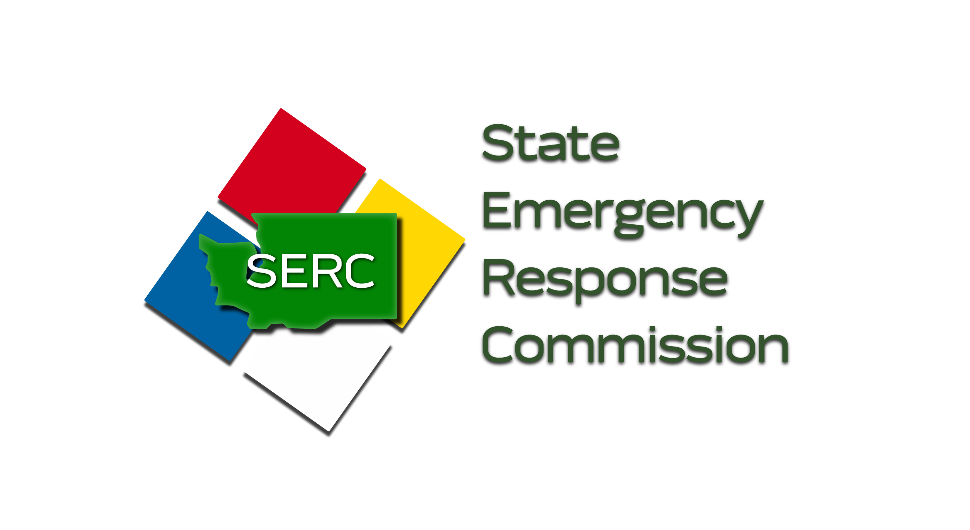 6
[Speaker Notes: Even for those familiar with the current state ESF structure there are upcoming changes. These changes will be reflected in the new State CEMP Response Plan that will be promulgated and published in the coming months. 
 
ESF 14 (previously Long-Term Recovery) will be a new ESF called Cross-Sector Business and Infrastructure (currently under development)
ESF 20 will no longer exist
What was previously ESF 14 – Long-Term Recovery will become ESF 21 – Recovery
 
The new ESF 14 – Cross-Sector Business and Infrastructure will be modeled after FEMA’s ESF 14. It will bring together private sector business and critical infrastructure that doesn’t have a natural linkage with the already existing ESFs (e.g., critical manufacturing). 

There is a response plan being developed by the state.]
State Resources: All Hazards Planning – State Review Process
Local CEMPs should be submitted to the state for formal review every five years. The plans should be submitted by December 31st of the year they are due for formal review (unless otherwise coordinated).
 
The local jurisdictions may seek informal reviews and/or technical assistance from the state in preparation for their submission for formal review. The state Planning Team will reach out to the local jurisdictions far in advance of their next scheduled review to find out where they are in the updating process and if they would like to meet for assistance. 

When a local jurisdiction is ready to submit their CEMP for formal review, they send their CEMP Basic Plan and Support Annexes to the state via email at EMDCEMPREVIEW@mil.wa.gov. Once received, the state sends the local jurisdiction a confirmation of receipt and sets expectations for the remainder of the process.

State law dictates that the state has 45 business days from the time the plan is received to complete the entire review, recommendation, and leadership signature process. The 45-day timer may be paused if a local jurisdiction chooses to make updates based on the state-provided recommendations before the plan is given to leadership for their final review and signature.
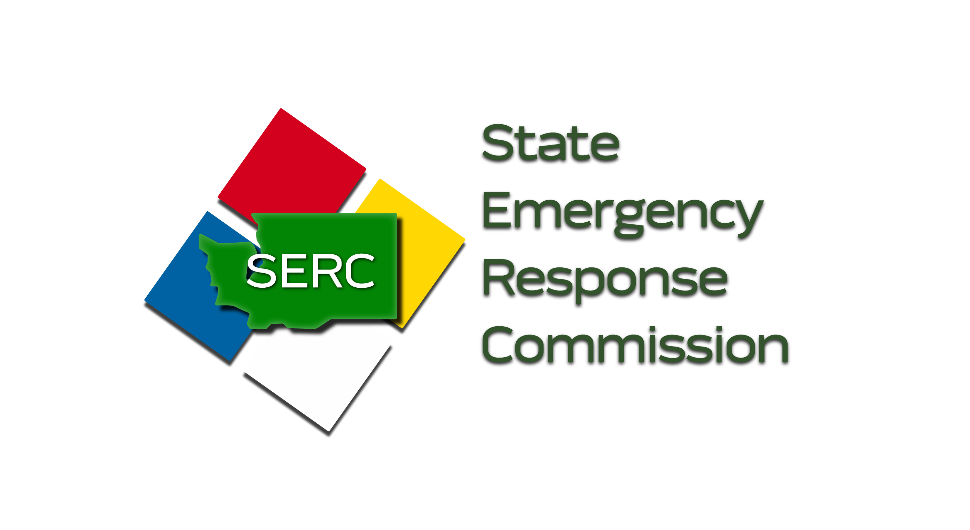 7
[Speaker Notes: So how does the state help review and support local all hazards CEMP development? In the next few slides, we will review how the state’s approach to reviewing CEMPs. Starting with the requirements that these plans are due to be reviewed by the state every five years. 

In between these formal reviews, local jurisdictions can request informal reviews to prepare for the formal one and/or technical assistance for the development of more specific or unique plans. The state planning team will be very communicative when a plan is coming up for review and they understand that it is a significant undertaking. 

*read paragraph 3*

Once the process has started with the submission of the CEMP for formal review the state has 45 business days from confirmation of receipt to the leadership signature marking it complete and approved.

This timer can be paused if there are changes to the plan due to issues discovered during the review process or if the local jurisdiction makes changes based on suggestions, but eventually the end result is the same.]
State Resources: All Hazards Planning – State Review Process
The state Planning Team conducts their review of the plan using the CEMP Checklist. The CEMP Checklist uses a tiered approach to ensure the lawful requirements of emergency management organizations are addressed and the needs of their citizens are thoroughly identified. However, the checklist still has the flexibility to be tailored to each jurisdiction.

It should be noted that the CEMP Checklist is a living document so as federal and state laws and standards change, the checklist is updated accordingly. The state reviewer uses the checklist to track which elements are included in the local CEMP and Support Annexes and which are not. 

If at any point during the review, the state identifies major gaps or inaccuracies in the plan, they will reach out to the local jurisdiction immediately to work through the issue before proceeding with the rest of the review.
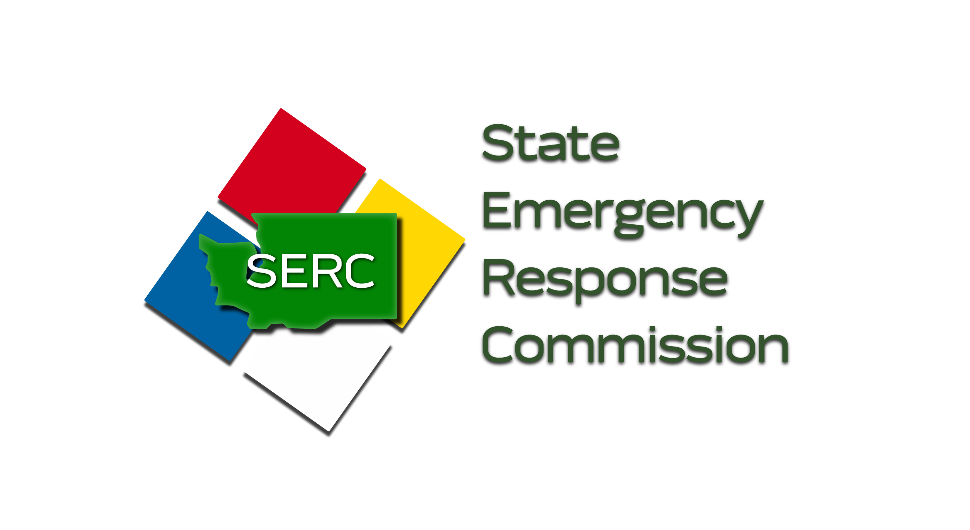 8
[Speaker Notes: The way that these plans are reviewed is by a tool available on the Planning Team webpage called the CEMP checklist. 

The checklist is on a tiered system to support tailoring the response to each jurisdiction but still ensuring that all legal requirements are met. 

This checklist can change over time based on the changes in federal and state law. This checklist helps guide the process and identify issues so that they can be resolved as quickly and as smoothly as possible.

Each plan receives a score based on the tabulated checklist and this score aligns to how closely the plan fulfills all the requirements outlined within.]
State Resources: All Hazards Planning – State Perspective CEMP Review
INTRODUCTION
While the previous versions of the Comprehensive Emergency Management Plan (CEMP) Checklist worked well enough during their use, Washington State Emergency Management Division (EMD) identified a greater need to step away from the previous “one size fits all” approach to CEMP planning and review; introducing the new and improved Tiered Approach to CEMPs.

The tiered approach is meant to accommodate all the various methods, formats (functional vs. ESF), structures, etc. of the CEMP, which either currently exist or are desired at the local level and focus more on the specific content.  There are three (3) tiers in this planning approach, and they are as follows on the next slide
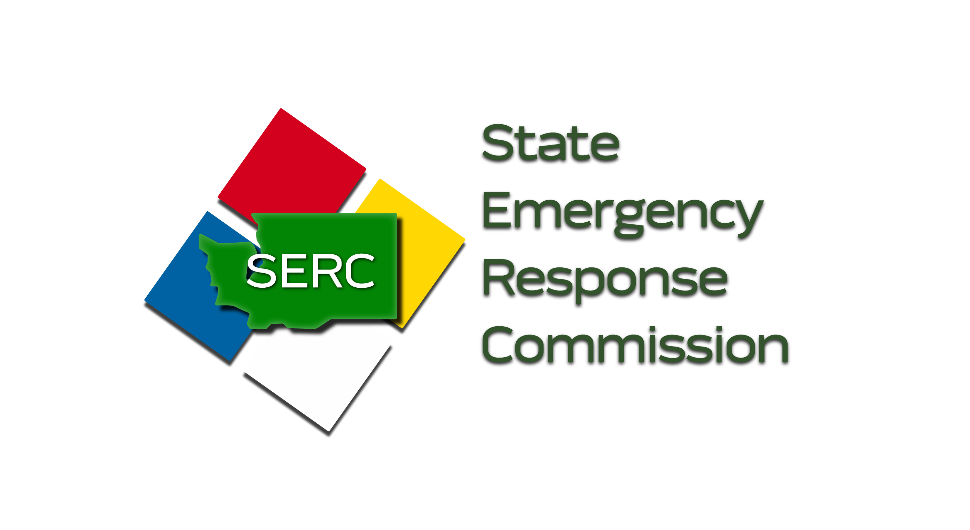 9
[Speaker Notes: The purpose of the next few slides is to provide a little bit more information about the way that these plans are graded and how the checklist allows for modularity while still ensuring that all necessary legal requirements are met.]
State Resources: All Hazards Planning – State Perspective CEMP Review
Tier III – Lawful Requirements; all CEMPs must contain the elements identified in this tier to reach EMD’s consistency review in accordance with federal and state laws as an emergency management organization.  Many will notice a lack of detail in the Tier III elements, meant to accommodate the flexibility of each jurisdiction to truly and realistically address these required elements based on available resources, organizational structure, operational procedure, etc.  The CEMP will meet standards if the jurisdiction addresses a tailored approach to include the required elements.

Tier II – State Suggestions, the next logical phase in the CEMP planning process and flexibly based on the guidance provided by the Federal Emergency Management Agency (FEMA) through an analysis of the National Planning Frameworks.  While not required, the state suggests implementing these Tier II elements to support a coordinated state-wide emergency management effort.  EMD review will not require Tier II elements.

Tier I – Optional Pursuits, meant to promote state-level engagement in jurisdictions’ organizational goals.  Some jurisdictions pursue national accreditation, certification, etc. while others may desire a more robust evacuation plan.  EMD review will not require Tier I elements.
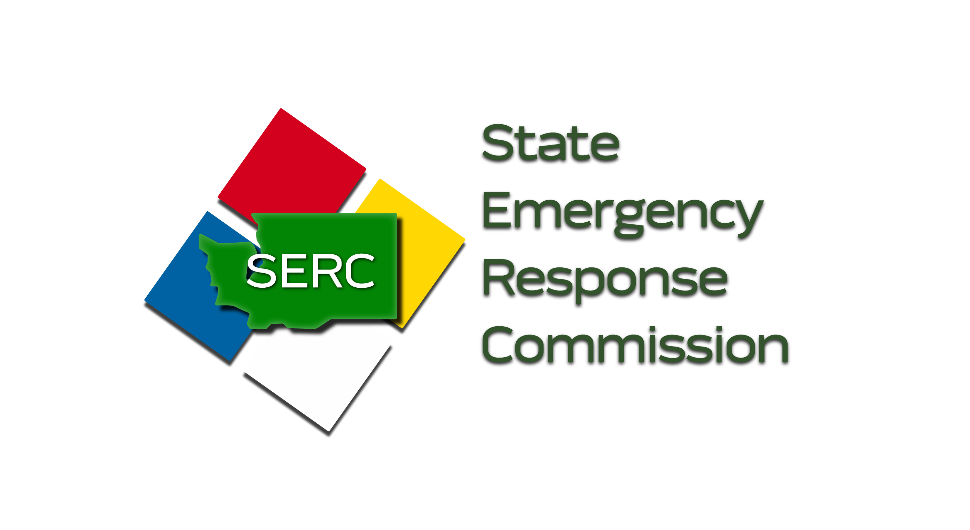 10
[Speaker Notes: The three tiers of the State Planning Process review are outlined here:

The top tier, tier III, contains all the elements that local plans are required by law to have.

The middle tier, tier II, are suggestions of best practice aligned with FEMA and the National Planning Frameworks. They are not mandatory but are representative of effective coordination strategies and emergency management efforts

The last tier, tier I, are for the unique jurisdictional requirements that will be unique to each plan. These elements are not mandatory either but may help provide a useful goal to align the organization behind.]
State Resources: All Hazards Planning – State Perspective CEMP Review
The CEMP Checklist uses a tiered approach to ensure the lawful requirements of emergency management organizations are addressed and the needs of their citizens are thoroughly identified. However, the checklist still has the flexibility to be tailored to each jurisdiction.

Once those requirements are identified, the state wants to be more approachable in providing support to jurisdictions for improving their planning efforts while not increasing any type of mandatory burden on local resources.  

Finally, for those who possess the resources and desire to strive for some degree of accreditation process, the state should be here to provide support and guidance to jurisdictions to reach their individual goals.
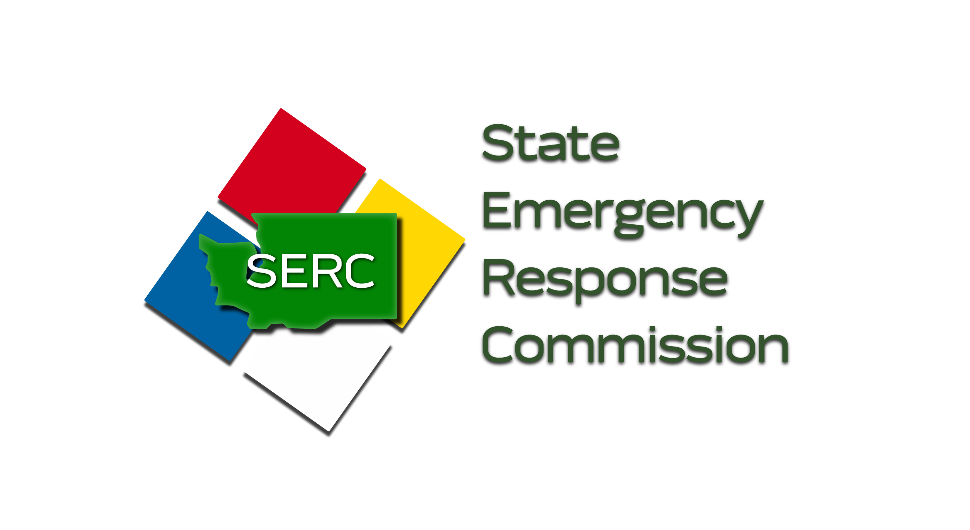 11
[Speaker Notes: The tiered system is all about supporting local jurisdictions to accomplish their goals with the least amount of burden possible while also ensuring that all legal requirements are met.]
State Resources: All Hazards Planning – State Review Process
The reviewer also conducts a “Five Fundamental Plan Review Criteria” rating (based on the scoring used by FEMA as described in Comprehensive Preparedness Guide 101) to provide the local jurisdiction with a better understanding of the overall adequacy, feasibility, acceptability, completeness, and compliance of their plan. 

Using the completed checklist, the reviewer provides pre-scripted recommendations to the jurisdiction to close identified gaps in the plan. (The recommendation language is pre-scripted to ensure that no matter the reviewer, the jurisdiction is receiving feedback of equal quality to every other jurisdiction.)

Once the reviewer has compiled the recommendations, they email the completed checklist and recommendation list to the local jurisdiction and ask whether the local jurisdiction would like to have a meeting to run through the recommendations and clarify their reasoning/meaning as needed. This meeting is completely voluntary and not a required step in the review process. If the local jurisdiction elects to have the meeting, the reviewer will seek to set it up as soon as possible to ensure the review does not exceed the allotted 45 days.
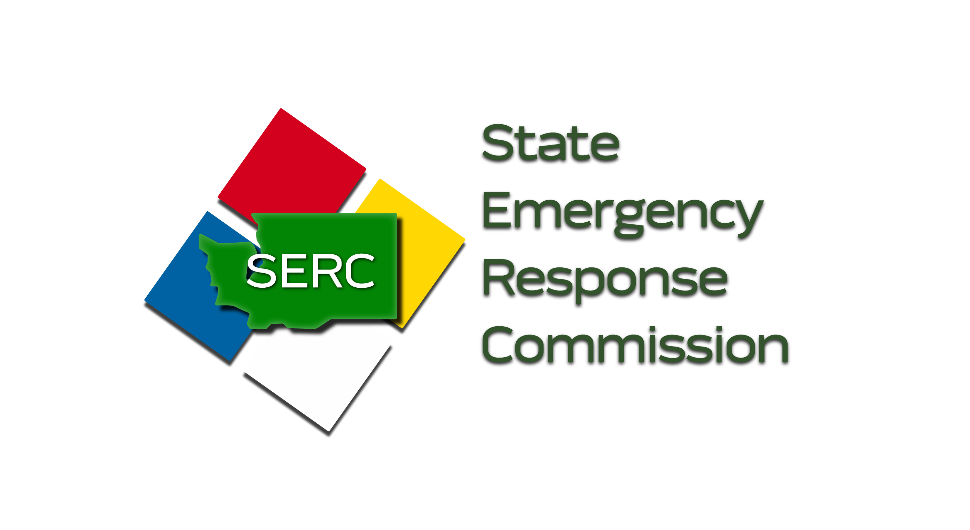 12
[Speaker Notes: The final phases of the review process involve giving information back to the local jurisdictions including any suggested improvements and strategies to bring the plan into compliance. 

A meeting can be had to help work through all of the information provided by the state as feedback, while encouraged it is not a required part of the process. All of this is still required by law to occur within the 45 days unless the local jurisdiction undertakes revisions.]
State Resources: All Hazards Planning – State Review Process
Once the local jurisdiction has reviewed the checklist and recommendations, whether on their own or in a meeting with the reviewer, they can choose to make updates, which pauses the 45-day timer, or to push the plan forward in the process as is. 

If they choose to make updates, the reviewer will periodically check-in with the local jurisdiction to provide guidance and seek an expected timeline. When the local jurisdiction sends their updated plan, the 45-day timer picks up where it was paused, and the reviewer completes a second formal review using the checklist.

The plan, completed checklist, recommendations, and Completed Review Letter are then sent to EMD leadership for a final review and signature. If the local jurisdiction chooses to forgo making updates to their plan after receiving their checklist and recommendations and instead elects to work on the updates for the next review cycle, then their plan and other noted documents will be sent to EMD leadership as is. 

When the Completed Review Letter is signed by EMD leadership, the reviewer sends it, the checklist, recommendations, and plan back to the local jurisdiction, signifying the completion of the CEMP review process.
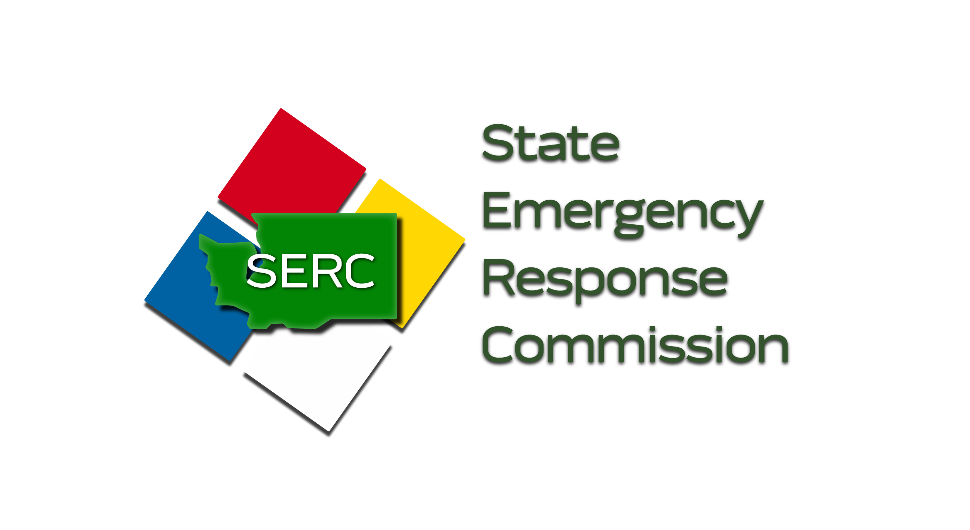 13
[Speaker Notes: Once receiving the feedback from the state, if all legal requirements are met, the local jurisdiction can make updates or push ahead as is.

Once updates are complete the timer picks back up where it was in the process and the formal review is repeated.

Finally, the plan, checklist, recommendations, and completed review letter are sent to EMD leadership for review and signature.

The local jurisdiction receives the completed review letter, the scored checklist, recommendations, and plan back and this signifies the end of the review process.]
State Resources: All Hazards Planning – State Review Process
Completed Review Letter is signed by EMD leadership, and the letter, checklist, recommendations, and plan are sent back to the local jurisdiction, signifying the completion of the CEMP review process
Plan is up for review
The issues are resolved, and the local jurisdiction resubmits their plan to the state for another review before it moves forward in the process
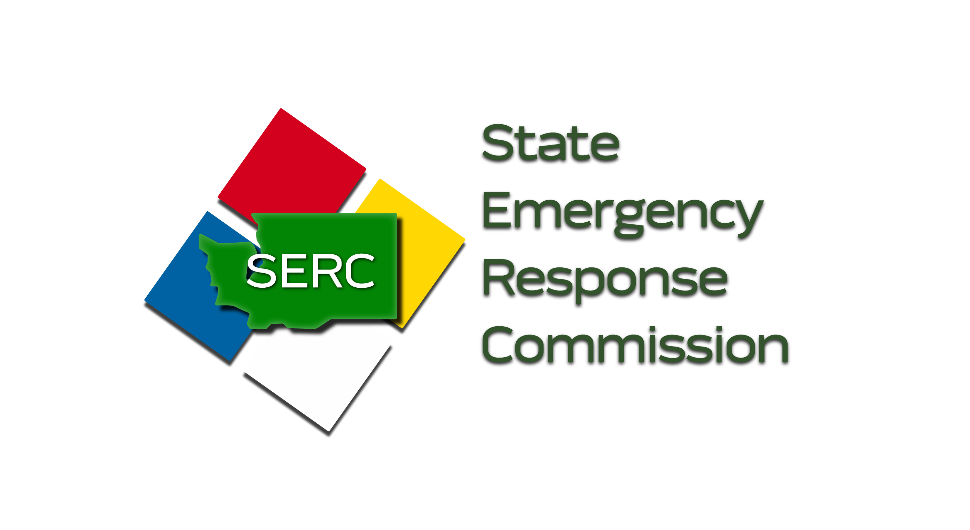 State notifies local jurisdiction of plan update deadline
State identifies major gaps in the plan that the local jurisdiction decides to resolve before moving forward with the rest of the review process, thus pausing the 45-day timer
Local jurisdiction can ask for planning and technical assistance before their formal review
Local jurisdiction decides to move the plan forward in the review process (submit for leadership signature) and will work on implementing the recommendations over the next five years
Or
Local jurisdiction submits their plan for formal review NLT December 31 of the year the update is due
State returns the completed CEMP Checklist and a list of recommendations (to strengthen the plan) to the local jurisdiction
Over the next 45 business days, the state conducts a formal review of the local CEMP using the CEMP Checklist
14
[Speaker Notes: Here is an outline of the process]
State Resources: All Hazards Planning – State Perspective CEMP Review
FOR LOCAL PLAN REVIEWS
Please use the emdcempreview@mil.wa.gov mail address to submit your CEMP for review or to request technical assistance
Additional Resources:
Chapter 118-30 WAC:
Chapter 38.52 RCW: EMERGENCY MANAGEMENT (wa.gov)
Planning Resources | Washington State Military Department, Citizens Serving Citizens with Pride & Tradition – This link will take you to the state planning resources page. Here you can find outlines for Basic plans, ESFs, and additional resources for creating an effective all-hazards and hazard specific plan(s). The contact information for the planning team is listed on this page as well. This page is under review and will continue to be updated to best serve local partners.
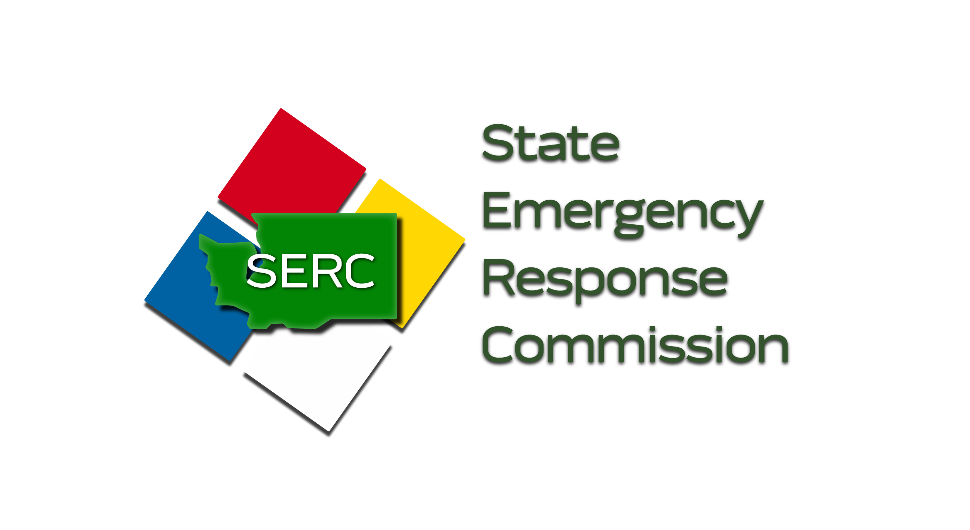 Have additional questions? 
Email:Kim.Mask@mil.wa.gov
15
[Speaker Notes: Here are some resources to help answer any questions about this process. LEPCs and TEPCs can support the development of this plan by bringing stakeholders to the table, offering key insight into the resources available to a jurisdiction, and by providing the framework for a more comprehensive plan based on the one required by EPCRA. All-hazard planning is a wide ranging and significant undertaking and LEPCs and TEPCs can support that effort with all of the hard work that is already being done.

If any of the local partners have questions about the state planning process or need assistance with their plans, please contact your regional representative, and emdcempreview@mil.wa.gov and Kim.Mask@mil.wa.gov

Thank you for your attention during the review the all-hazards information from a state perspective with me. We will now move into the hazard specific section of the presentation.]
HAZARD SPECIFIC PLANNING IN WA STATE
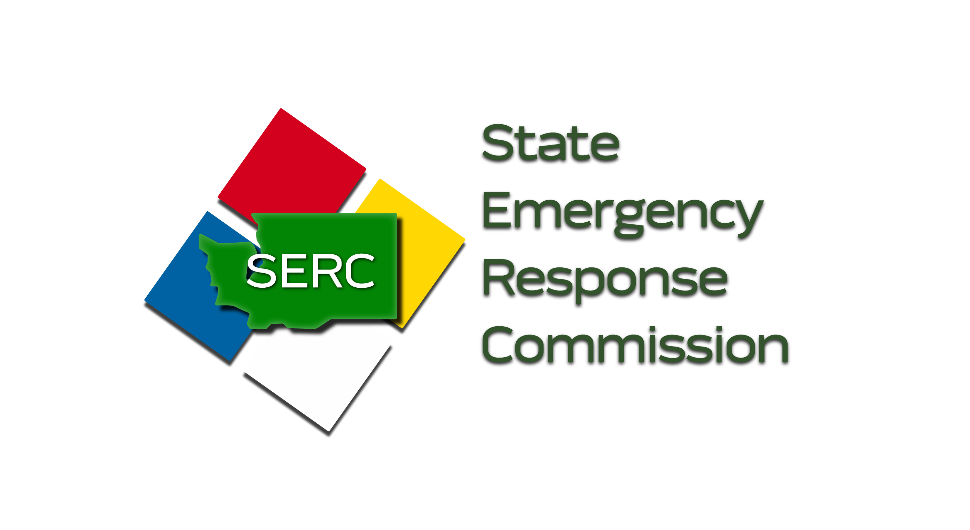 16
[Speaker Notes: Here we will discuss some of the hazards faced by residents in WA State and some of the resources available for planning against these hazards. This list is not completely comprehensive but does provide some key resources from the various levels that can assist with all hazards planning. It is impossible to create the perfect plan. However, 
these resources are primarily for educating partners about the threats outside of hazardous material releases and how they can be related to a wider, more comprehensive planning effort. Many of these hazards will have a hazardous materials component based on the nature and widespread destruction that they would cause. LEPCs and TEPCs are a significant collection of stakeholders in terms of resources and knowledge. Leveraging those partners to tackle other challenges is the key to managing these hazard specific annexes. Each hazard covered in this section will have general information, some resources and links for planning purposes, and most include a contact for additional information. I hope that this next section will offer some assistance to thinking about utilizing an LEPC/TEPC more broadly to tackle a variety of hazards.]
EARTHQUAKES
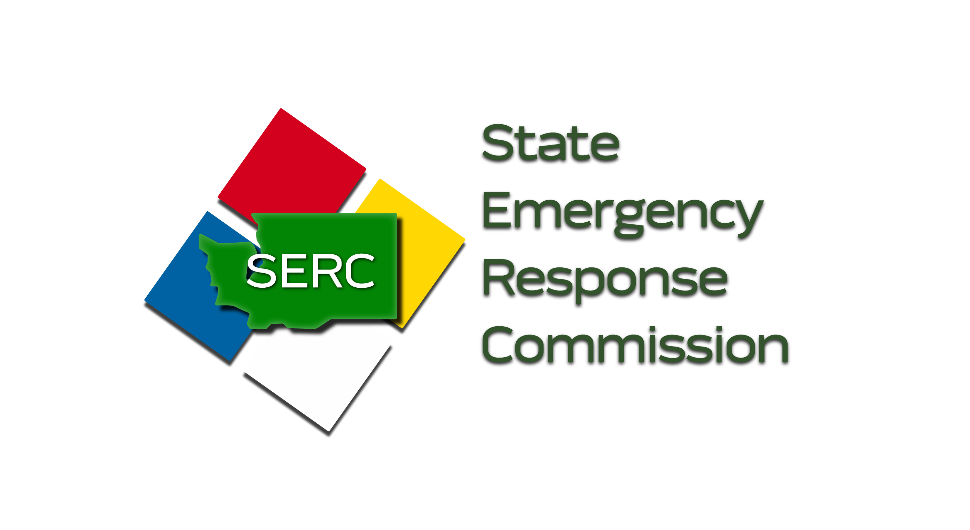 17
[Speaker Notes: Here we will discuss some of the hazards faced by residents in WA State and some of the state resources available for planning against these hazards. This list is not completely comprehensive but does provide some key resources from the state level that can assist with all hazard planning. It is impossible to create the perfect plan. However, with these resources they can help make a more prepared and comprehensive plan for a variety of hazards. 


Let's start with going over some of the resources available for hazard planning with Earthquakes.]
State Resources: Earthquakes
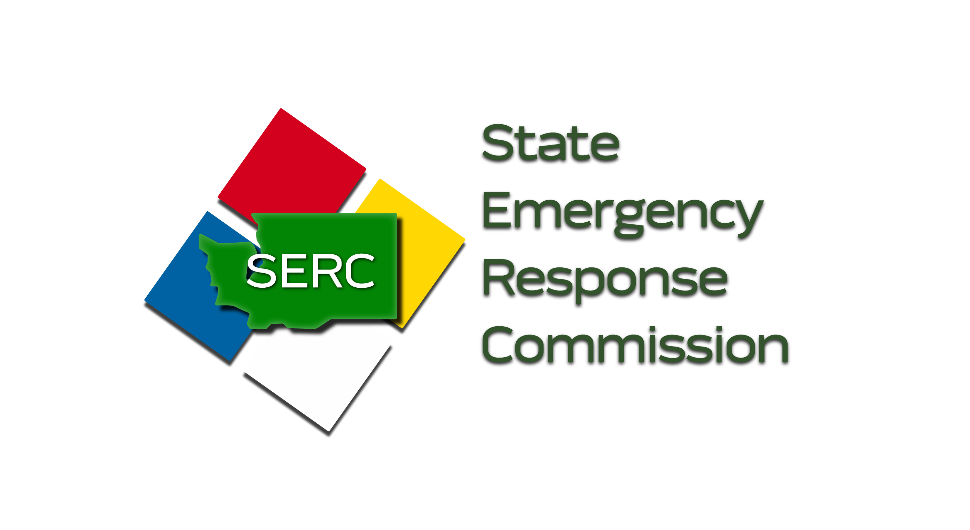 18
[Speaker Notes: This graphic shows that while earthquakes are typically a western Washington hazard, it is technically a hazard for all of Washington. The effects of any significant earthquake will affect the state as whole.]
State Resources: Earthquakes
As identified in the State CEMP (2019) this hazard is the most catastrophic facing the state of Washington today. 
The threat presented by the Cascadia Subduction Zone (CSZ) and additional fault zones, and their cascading effects present a significant concern for Washington as a whole.
Washington has around 1000 earthquake events every year, while only some of them can be felt, serious releases of energy can cause massive damage.
Best actions to take during an earthquake are to DROP, COVER, and HOLD ON
Most injuries result from falling objects and debris
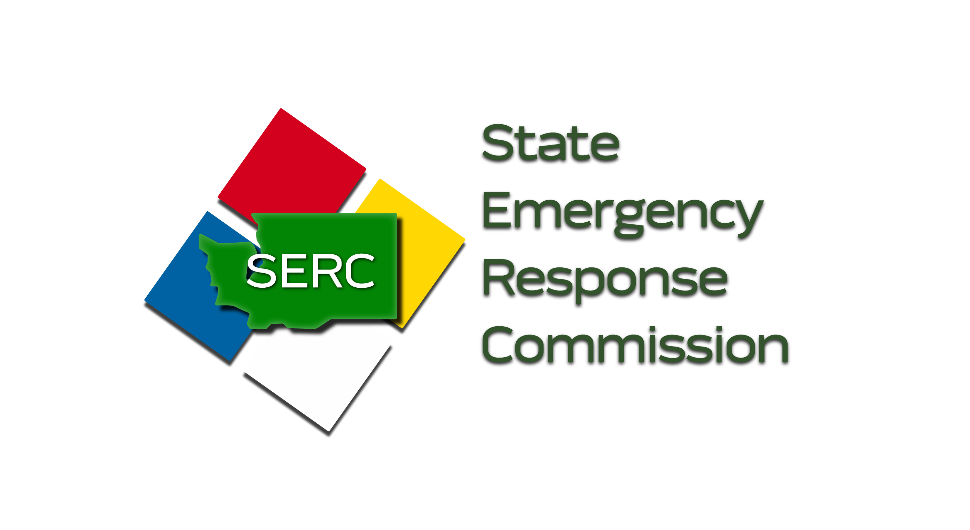 19
[Speaker Notes: This slide serves as a starting point for partners that may be unfamiliar with some of the basic information for Washington’s Earthquake hazards. I understand that many, if not all, the attendees will be familiar with these hazards and likely have spent considerable time planning for some of them. 

However, these resources are here to leverage with your partners in LEPCs or TEPCs that may not have a firm understanding of the resources, time, and effort that go into planning for such an event or even why they should consider working with additional local jurisdictions to handle these hazards. These slides, ideally, help make some of that information clear.]
State Resources: Earthquakes andLiquefaction
Another hazard from earthquakes is the potential for ground liquefaction, liquefaction occurs when wet soil or sediment loses strength because it is being shaken during an earthquake. The material becomes so weak that it behaves more like a liquid than a solid.
Serious damage can result from liquefaction and maps of liquefaction areas can be found on the Department of Natural Resources, Geology Division, Geological Hazards Maps website: Geologic Hazard Maps | WA – DNR
The US Geological Survey, part of the Department of the Interior, also has significant information on earthquakes and monitors continuously for earthquake activity. Additional information can be found on their website: Earthquake Hazards Program | U.S. Geological Survey (usgs.gov)
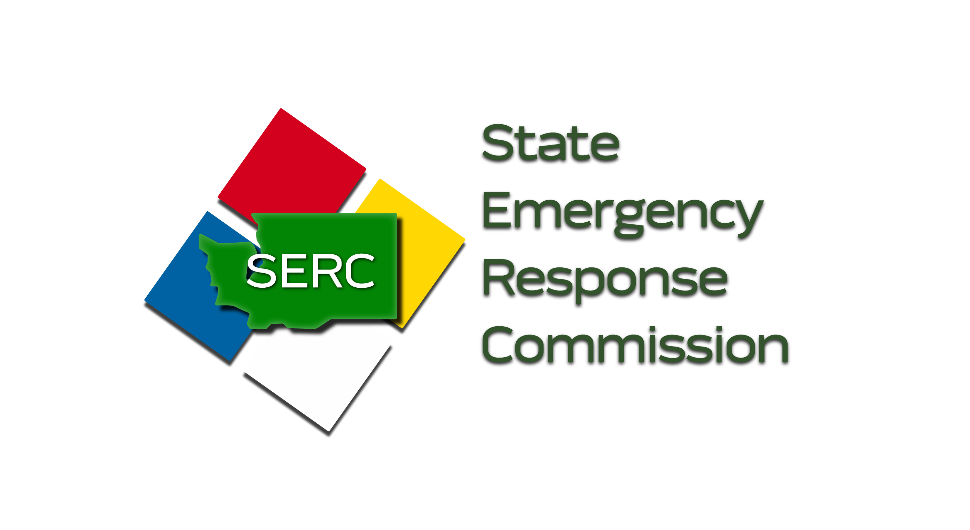 20
[Speaker Notes: Another hazard that is associated with Earthquakes is liquefaction. Serious damage from can result from liquefaction and important data on potential areas of liquefaction is available on the Geological Hazards Maps which is linked on this page.

The US Geological Survey (USGS) which is part of the Department of the Interior has additional information on their Earthquake Hazards program that has information on earthquake activity.]
State Resources: EarthquakesAlerts
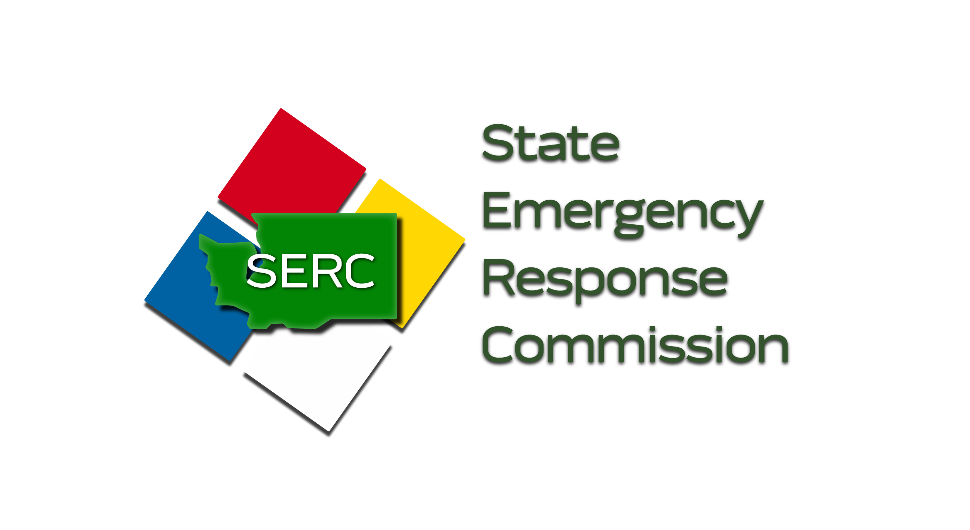 21
[Speaker Notes: The ShakeAlert® Earthquake Early Warning system is now live in Washington! The system, operated by the U.S. Geological Survey, detects earthquakes that have already begun, rapidly estimates the shaking they will create, then sends an alert to areas which will receive shaking. Seconds of warning can give people time to take action to protect themselves before shaking arrives such as DROP, COVER, and HOLD ON! The system was tested in select counties in Washington in February 2021 and went live on Tuesday, May 4, 2021. 

The MyShake App sends a warning to mobile phone users that shaking is about to occur. The system uses ground-motion sensors to detect earthquakes that have already started and estimates their size, location, and impact. When it detects a significant magnitude, the system issues a ShakeAlert® Message, providing a warning a few seconds before shaking begins.
How can I get it?
The mobile application is available now for free in the App Store and on Google Play. In the App Store, the MyShake App says “Earthquake Warning California,” but please be assured, this app also delivers ShakeAlert earthquake early warning messages in Washington and Oregon states.
App creators have included a warning tone to precede the audible earthquake warning, “Earthquake. Drop, cover, hold on. Shaking expected.”
All users will also be able set a default “HomeBase” location in the app, so they can receive earthquake early warning alerts for that location even when they have location services turned off. This is a solution to help those concerned about privacy who do not want to enable locations in their phones. If you don’t want to set up a “HomeBase,” make sure your location settings are enabled. When location services are off (or denied for the app) then the user receives alerts for only the HomeBase location. When location services are on (and allowed for the app), then a user will receive alerts both for their actual location *and* their HomeBase location.
Learn more about the app from https://earthquake.ca.gov/get-alerts/. MyShake was developed by the UC Berkeley Seismology Lab and sponsored by the California Governor’s Office of Emergency Services.

The MyShake App is the only app capable of delivering earthquake early warnings in Washington state at this time. Learn more about ShakeAlert License to Operate Partners available in Washington state.]
State Resources: Earthquakes Resources
Resource Links
Earthquake | Washington State Military Department, Citizens Serving Citizens with Pride & Tradition
The Great Washington ShakeOut - Get Ready!
ShakeOut | Washington State Military Department, Citizens Serving Citizens with Pride & Tradition
Alerts | Washington State Military Department, Citizens Serving Citizens with Pride & Tradition
Earthquake Hazards Program | U.S. Geological Survey (usgs.gov)
PNSN | Pacific Northwest Seismic Network
Earthquakes and Faults | WA – DNR
Geologic Hazard Maps | WA – DNR
Washington Geologic Information Portal
Earthquakes | Ready.gov
Have additional questions? 
Email: brian.terbush@mil.wa.gov
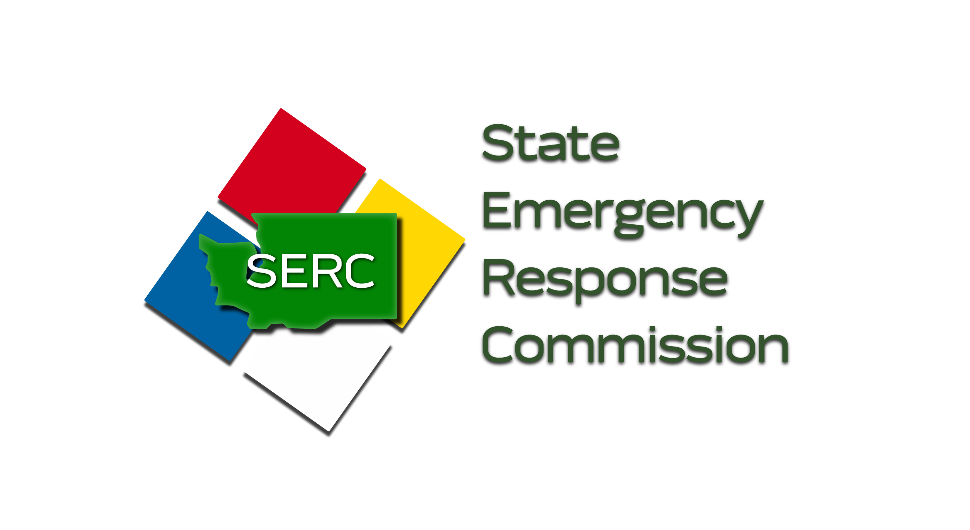 22
[Speaker Notes: Here is some of the resources that can provide information ranging from basic earthquake education to detailed mapping of potential hazard zones and threats. Additionally, Brian Terbush serves as the Volcano and Earthquake Hazard and Outreach Project Manager and can help answer specific questions about these hazards faced by Washington citizens.]
LANDSLIDES
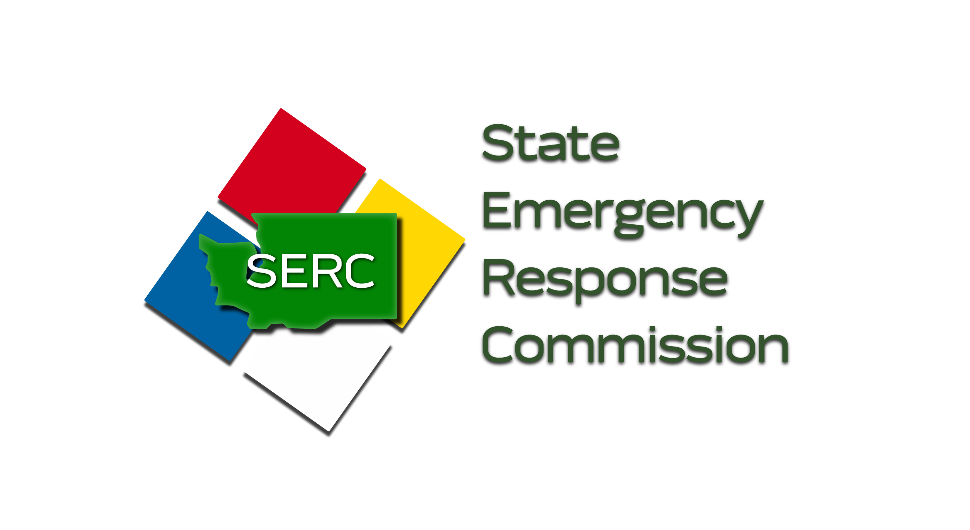 23
State Resources: Landslides
These hazards occur when  gravity overcomes the strength of a slope, however, there can be several contributing factors including:
Saturation, by snowmelt or heavy rains, that weaken rock or soils on slopes.
Erosion by rivers, glaciers, or ocean waves that create over-steepened slopes.
Topography of a slope – its shape, size, degree of slope and drainage.
Stress from earthquakes magnitude 4.0 and greater can cause weak slopes to fail.
Volcanic eruptions that produce loose ash deposits and debris flows.
Excess weight, from accumulation of rain or snow, from stockpiling of rock or ore, from waste piles, or from manmade structures, may stress weak slopes to failure.
Human action, such as construction, logging or road building that disturbs soils and slopes.
Landslides occur most commonly in areas where they have occurred before but can occur in areas not previously documented
Your county geologist or county planning department may have specific information on areas vulnerable to landslides. Consult a professional geotechnical expert for advice on corrective measures you can take.
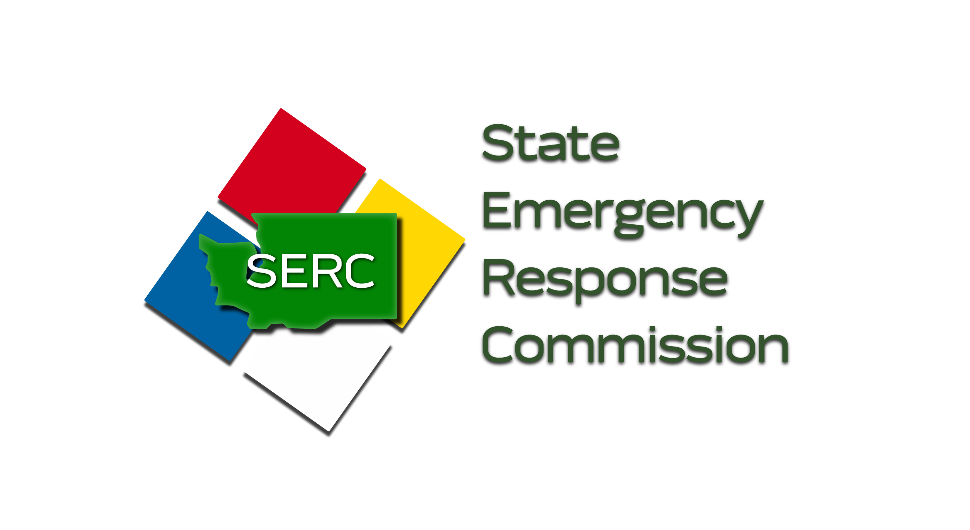 24
[Speaker Notes: Another hazard present in the state of Washington are landslides, here are the general considerations of what can cause a landslide. 

Landslides are generally in areas where one has occurred before but these factors listed above can cause them to occur in areas where they have not before.

Contact you county geologist, county planning department or geotechnical expert for advice on landslide protective measures]
State Resources: Landslides
Learn to recognize the landslide warning signs:
Doors or windows stick or jam for the first time.
New cracks appear in plaster, tile, brick or foundations.
Outside walls, walks or stairs begin pulling away from the building.
Slowly developing, widening cracks appear on the ground or on paved areas.
Underground utility lines break.
Bulging ground appears at the base of a slope.
Water breaks through the ground surface.
Fences, retaining walls, utility poles or trees tilt or move.
You hear a faint rumbling sound that increases in volume as the landslide nears. The ground slopes downward in one specific direction and may begin shifting in that direction under your feet.
Minimize home hazards:
Plant ground cover on slopes to stabilize the land, and build retaining walls.
Build channels or deflection walls to direct the flow around buildings.
Remember: If you build walls to divert debris flow and the flow lands on a neighbor’s property, you may be liable for damages.
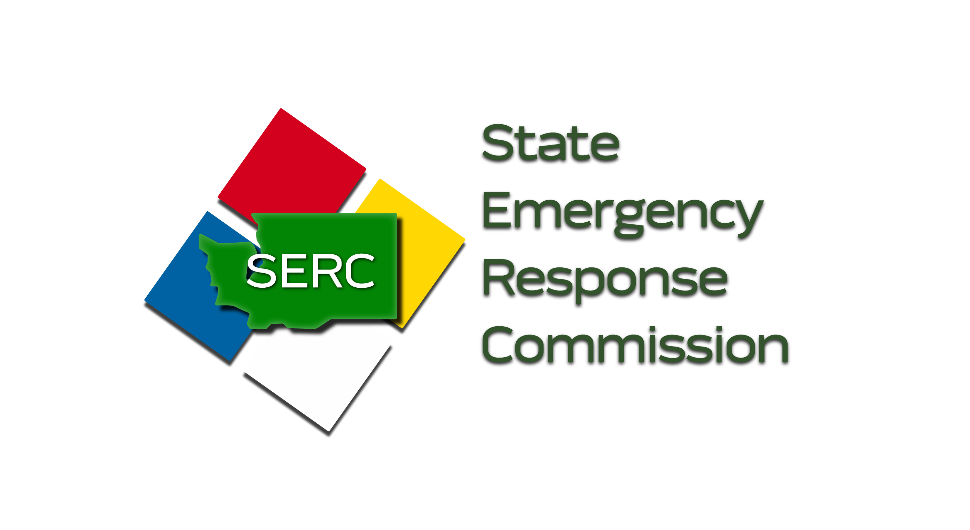 25
[Speaker Notes: Landslides can have key indicators that reveal when the ground may be preparing to give way.

Additionally, landslides hazards can be prepared for but it is important to build / prepare responsibly]
State Resources: LandslidesResources
Resource Links
Unfortunately, landslides are often overlooked and understudied in comparison to other geological hazards. However, these links still provide valuable information for planning and awareness purposes:
Landslide | Washington State Military Department, Citizens Serving Citizens with Pride & Tradition
Landslides | WA – DNR
Landslides & Debris Flow | Ready.gov
Landslide Hazards Program | U.S. Geological Survey (usgs.gov)
Landslide insurance | Washington state Office of the Insurance Commissioner
Puget Sound landslides - Washington State Department of Ecology
U.S. Landslide Inventory (arcgis.com) – USGS Map of potential and recorded landslides and associated risks
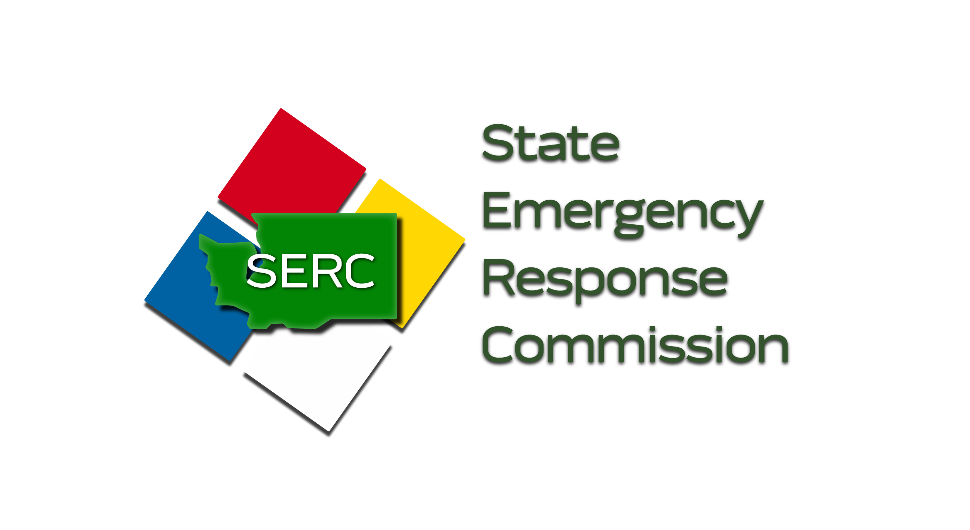 26
[Speaker Notes: The most useful resource for the planning is the US Landslide Inventory that is a USGS map of potential and recorded landslides and their associated risks in their area.]
TSUNAMI
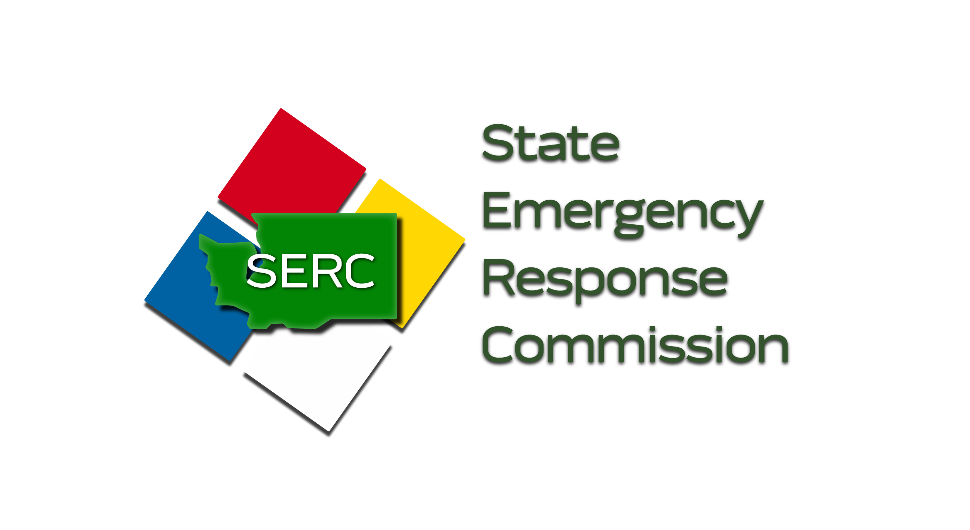 27
[Speaker Notes: Here we will discuss some of the hazards faced by residents in WA State and some of the state resources available for planning against these hazards. This list is not completely comprehensive but does provide some key resources from the state level that can assist with all hazard planning. It is impossible to create the perfect plan. However, with these resources they can help make a more prepared and comprehensive plan for a variety of hazards.]
State Resources: Tsunami
Significant concern after an earthquake. Waves are fast moving and powerful, like a wall of cement.
Why does it matter to WA: WA has 3,000 miles of coastline with…​
31 ports and over 90 individual port-run shipping terminals, marinas, and harbors​
7 Coast Guard stations and 4 Navy bases​
700 fishing & seafood processing operations​
Ports of Seattle and Tacoma, 5th largest container gateway in the US​
Largest ferry system in the US​
5 oil refineries​
Hundreds (if not thousands) of toxic cleanup sites in the inundation zone​
An unknown but significant number of wastewater treatment facilities in the inundation zone
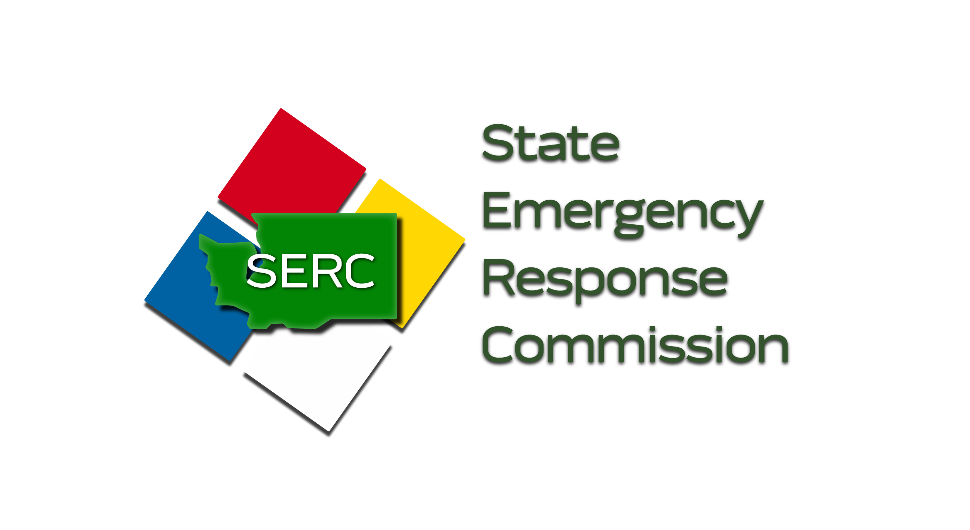 28
State Resources: Tsunami
Response and Mitigation Strategies
Focus on the tsunami threat to the maritime community in a specific port/harbor/marina​
Includes local risk/guidance & site-specific maps of waterways, among other things​
Recommends response/mitigation measures, such as ones like:​
Mitigation: Move hazardous materials from inundation zone; install auto shutoffs for fuel and other hazmat sources; strengthen moorings and docks to prevent vessels from breaking free​
Response: Remove hazardous materials from inundation zone or shut off before waves from a distant tsunami arrive​
Find them at mil.wa.gov/tsunami
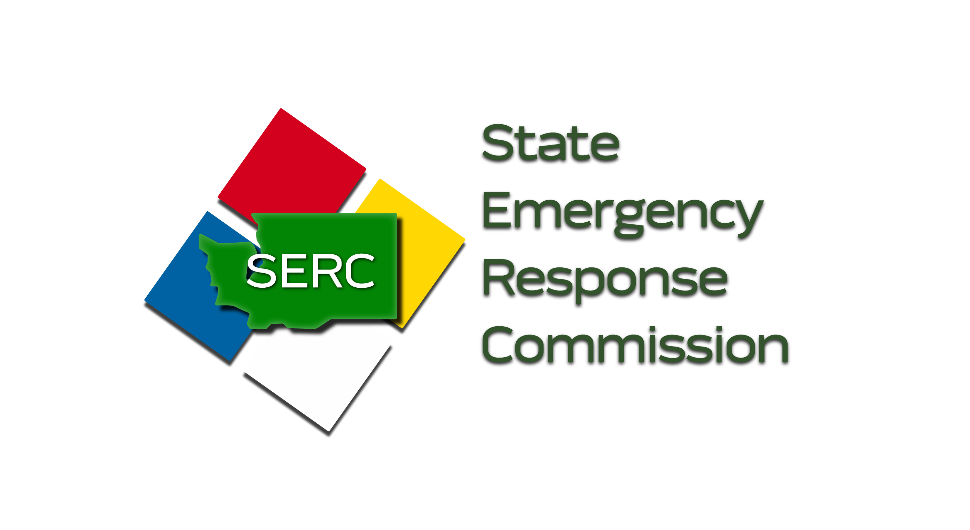 29
State Resources: TsunamiAlerts
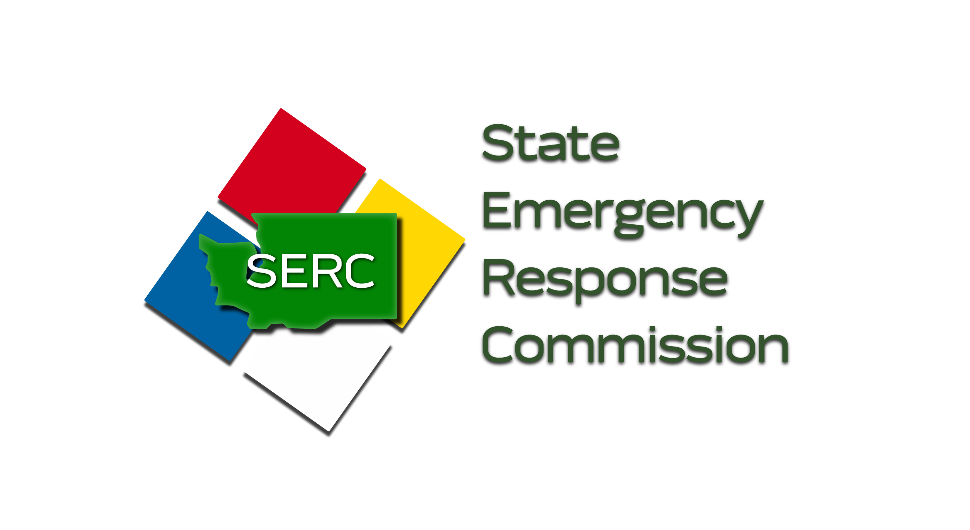 30
State Resources: Tsunami
Tsunami Rosters and Lists
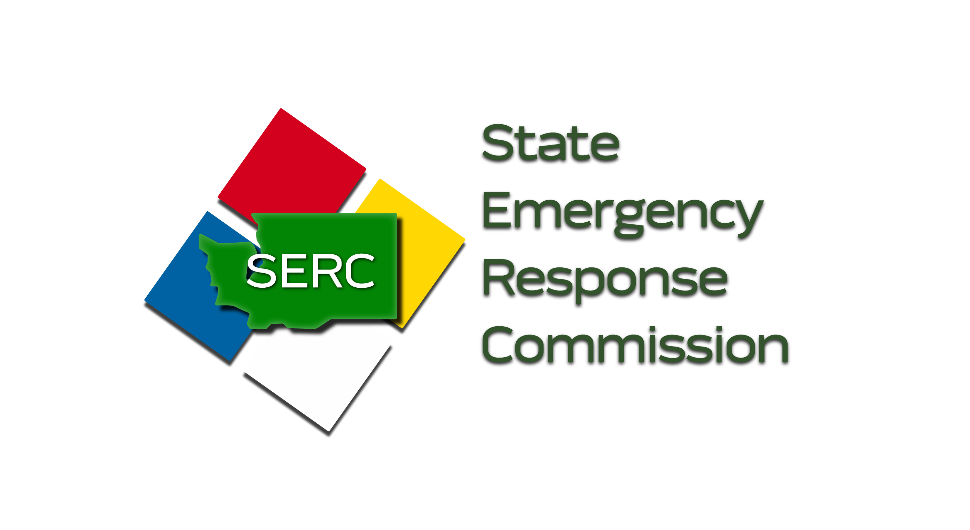 Tsunami Workgroup List
Open to anyone interested in taking part in the tsunami workgroups (inner and outer coast) or who wants to receive other updates from the Washington tsunami team
Content: meeting invites, project updates, new maps/modeling/simulations, surveys, upcoming events, etc
Sent via email only
Maintained by WA EMD tsunami team
Used primarily for non-event communications
Tsunami Everbridge Rosters
Open to emergency managers and other “first responders” for local jurisdictions state agencies, and other entities
Content: NTWC tsunami bulletins, state/local jurisdiction call info and notes, other pertinent event-related information
Sent via email and text
Maintained by the WA EMD Alert & Warning Center
Used only during opt-in exercises or actual tsunami alerts and events
Want to sign up or have additional questions? 
Email Elyssa.Tappero@mil.wa.gov
31
[Speaker Notes: Tsunami Hazard and Outreach Project Manager]
State Resources: TsunamisResources
Resource Links

https://mil.wa.gov/tsunami and https://mil.wa.gov/tsunami-resources are EMD websites and have links to all the published tsunami maps, along with other resources
 
https://www.dnr.wa.gov/geologyportal is a great resource for learning about all the hazards in a particular area, including tsunami
 
https://mil.wa.gov/alerts details all the ways to get different alerts in WA, which is a great resource for local EMs

https://3.basecamp.com/3363842/projects/3191024 is the WA Preparedness Basecamp, where we and other partners share tons of materials, resources, graphics, etc for all sorts of hazards and preparedness in general; if someone needs access, they can email public.education@mil.wa.gov and EMD will get them signed up

TsuInfo Alert | WA – DNR –Bi-monthly newsletter connecting a wide variety of agencies on Tsunami research and information.
Tsunamis | Ready.gov
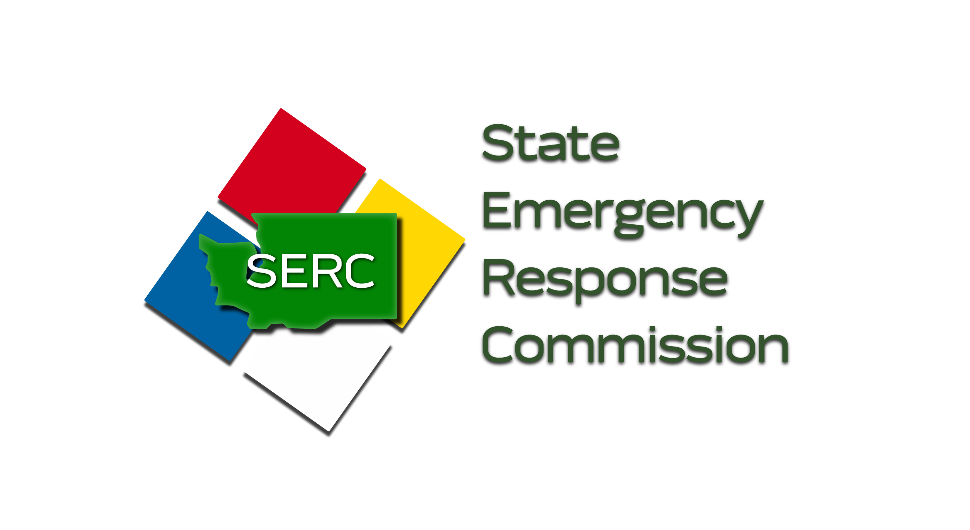 32
VOLCANOES
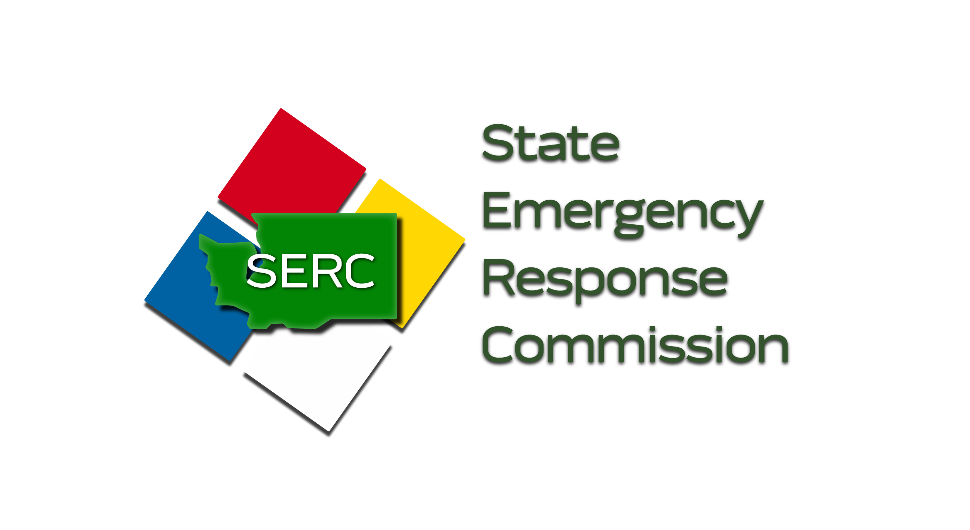 33
[Speaker Notes: Here we will discuss some of the hazards faced by residents in WA State and some of the state resources available for planning against these hazards. This list is not completely comprehensive but does provide some key resources from the state level that can assist with all hazard planning. It is impossible to create the perfect plan. However, with these resources they can help make a more prepared and comprehensive plan for a variety of hazards.]
State Resources: Volcanoes
Washington State has five major active volcanoes in the Cascade Range:
Mount Baker – Whatcom / Skagit Counties
Glacier Peak – Snohomish / Skagit Counties
Mount Rainier – Pierce / Lewis / Thurston Counties
Mount St. Helens – Cowlitz / Skamania Counties
Mount Adams – Yakama Nation / Skamania / Yakima / Klickitat Counties
An eruption of any of these volcanoes would have significant and disastrous affects on the surrounding area and potentially the entire state. While the initial eruption is dangerous and can cause ash and pyroclastic flows these initial effects are usually within 10 miles of the eruption. 
A severe threat from these eruptions is fast traveling mudflows of ash and debris called lahars.
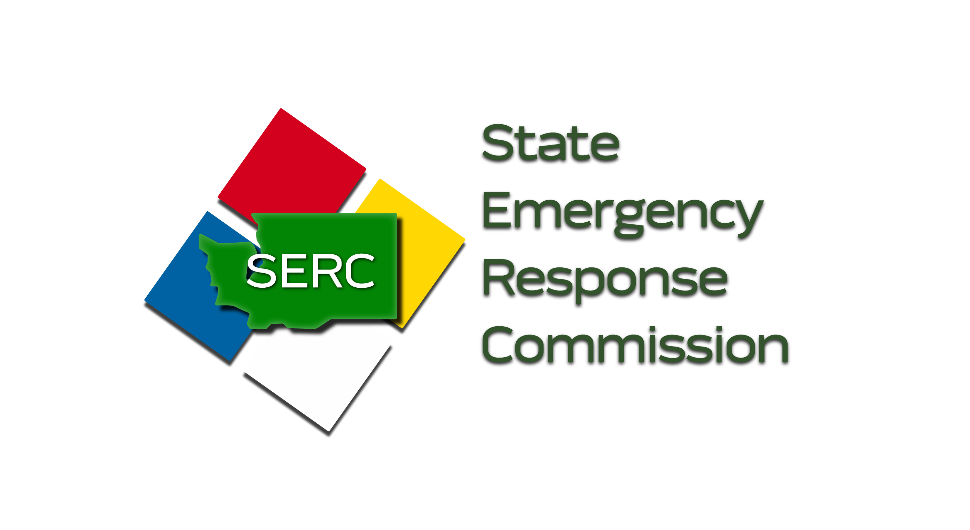 34
State Resources: VolcanoesLahars and other Hazards
Lahars are among the most dangerous effects of a volcanic eruption and can quickly cover areas up to 50 miles away from the eruption source. 
The State Department of Natural Resources has significant information on the areas affected by lahars and resources to identify what communities may be at risk of pyroclastic flows and lahars
Volcanoes and Lahars | WA – DNR
Additional hazards include the plume of ash released, as well as toxic gases and debris released by the eruption. 
Volcanic activity continues in several of the volcanoes along the Cascade Range and preparation such as Lahar Drills are essential to responding during an emergency.
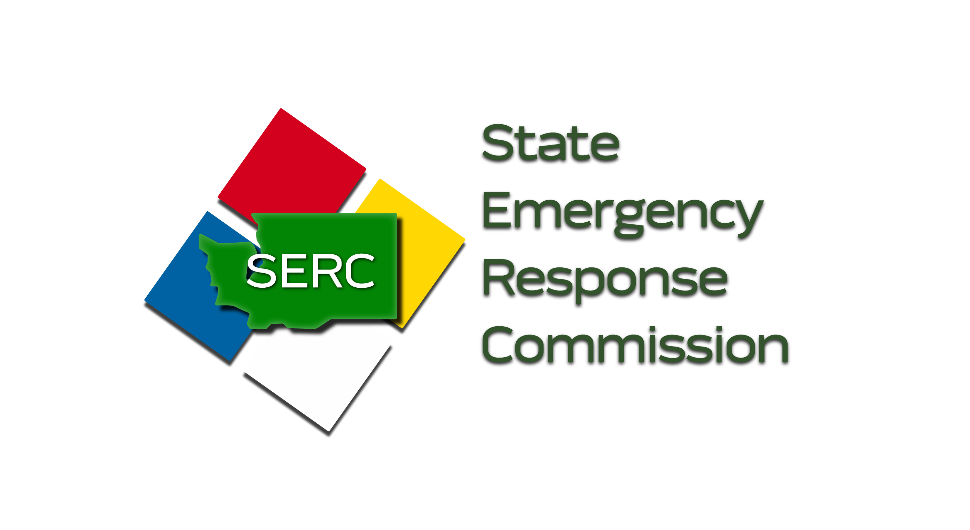 35
State Resources: Volcanoes Resources
Resource Links
Volcano | Washington State Military Department, Citizens Serving Citizens with Pride & Tradition
Volcanoes and Lahars | WA – DNR
Alerts | Washington State Military Department, Citizens Serving Citizens with Pride & Tradition
ger_volcano_hazards_brochure.pdf (wa.gov)
USGS Fact Sheet-002-97, revised March 2008 (wa.gov)
USGS Fact Sheet 165-97, revised 2008 (wa.gov)
Cascades Volcano Observatory | U.S. Geological Survey (usgs.gov)
USGS Volcano Notification System (VNS) | Home - The Volcano Notification Service (VNS) is a free service that sends you notification emails about volcanic activity happening at US monitored volcanoes. You can customize the VNS to only deliver notifications for certain volcanoes, or a range of volcanoes, as well as choose the separate notification types you want to receive.
Volcanoes | Ready.gov
Have additional questions? 
Email: brian.terbush@mil.wa.gov
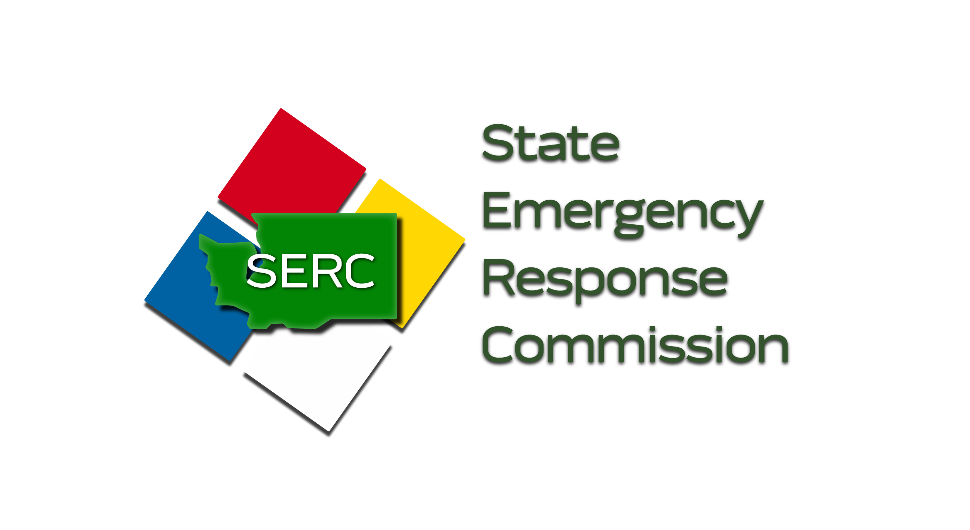 36
WILDFIRES
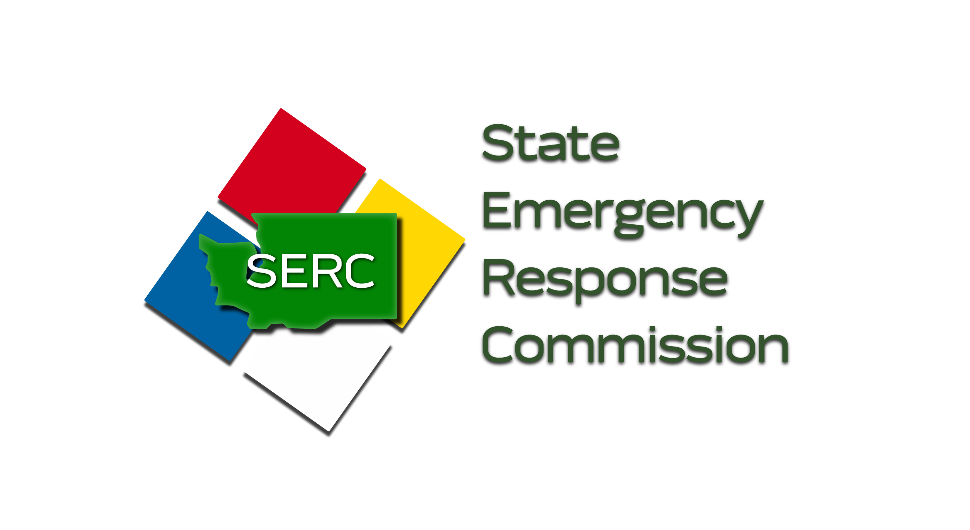 37
State Resources: Wildfires
Wildland fires are fires caused by nature or humans that result in the uncontrolled destruction of forests, brush, field crops, grasslands and real and personal property.
The wildland fire season in Washington usually begins in early July and typically culminates in early October when regular rain returns to the Northwest. However, wildland fires have occurred in every month of the year. 
The Washington Department of Natural Resources protects 2.5 million acres of state-owned land and 10 million acres of land in private ownership through legislative directive.
The department fights approximately 900 wildland fires per year across the state, about 70 percent are in Eastern Washington.
Evacuation Levels:
Level 1 means be ready. Be alert. There is a threat in your area. Check your local news. Tell your neighbors about the threat so they know. Help others.
Level 2 means get set to leave at a moment’s notice. Have an emergency kit. Know your plan and meeting place. If you have mobility or medical issues, consider leaving. If you have livestock or large animals, move them.
Level 3 means go. Leave now. You are in immediate danger. Even if you don’t see the danger, follow your plans and leave. Delay could cost lives. If you stay, you may not be rescued.
Report a forest fire: 911 and 800-562-6010 (on DNR lands)
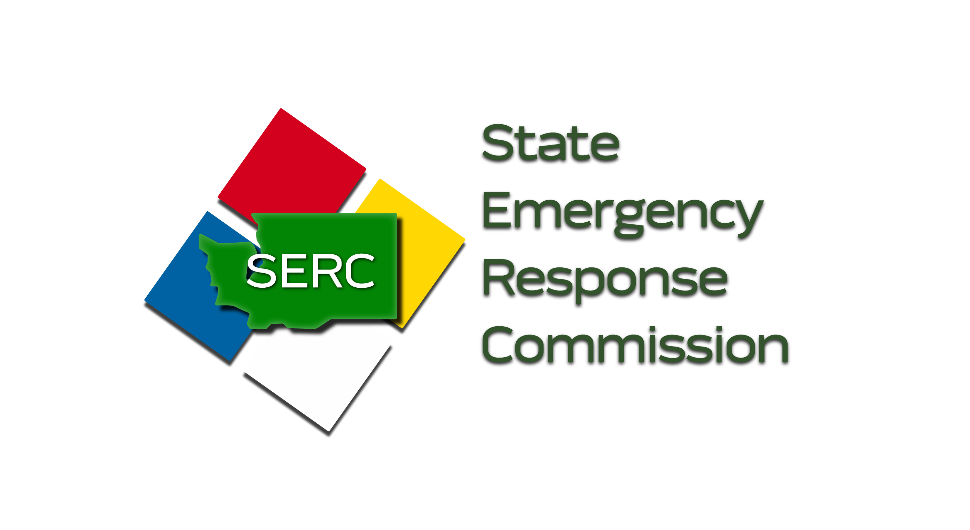 38
State Resources: Wildfires
Wildland Fire Management Division
360-902-1300
Fax 360-902-1757
wd@dnr.wa.gov
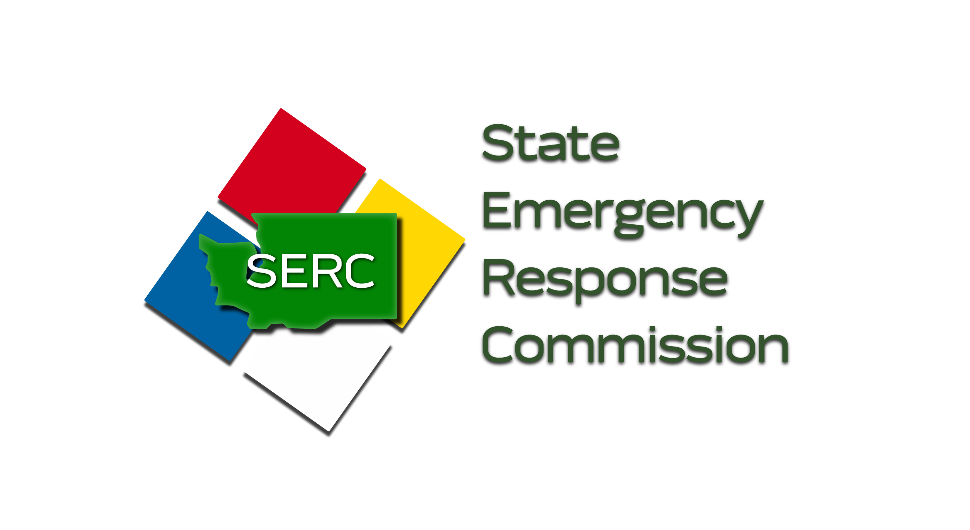 39
State Resources: WildfiresFire Management Assistance Grant (FMAG)
The Fire Management Assistance Grant Program is a grant program authorized under the Stafford Act that can reimburse a large portion of the costs to state, local and federally recognized tribal governments for the mitigation, management and control of fires on publicly or privately owned forests or grasslands.
The program is authorized when a fire receives a federal fire declaration from the Federal Emergency Management Agency (FEMA). A federal fire declaration may be requested and issued for an uncontrolled fire when a threat of a major disaster exists.
Public entities can participate in the FMAG program, such as:
Special purpose districts such as fire districts and publicly owned utility companies
State agencies
County and local emergency management
Law enforcement and public works offices
Tribal Governments
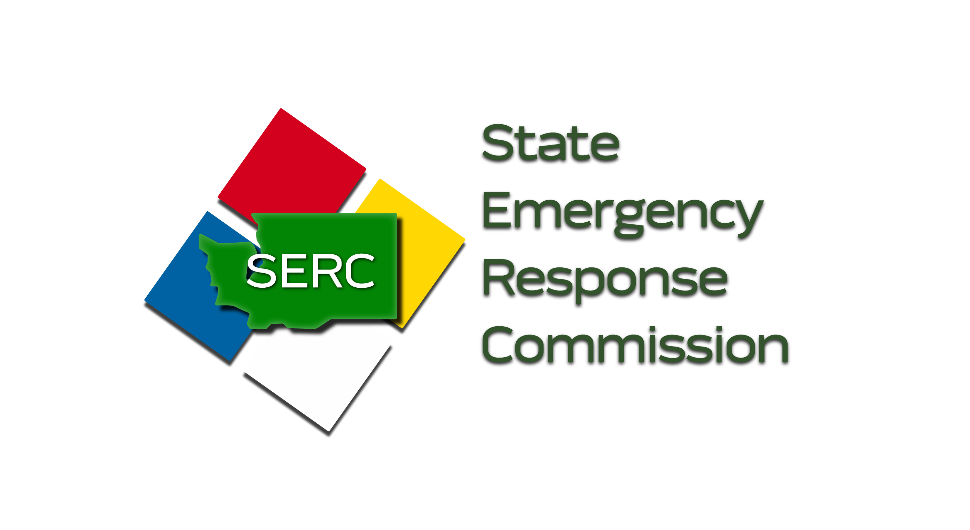 40
State Resources: WildfiresFire Management Assistance Grant (FMAG)
The FMAG Program provides a 75 percent Federal cost share for eligible emergency response and fire suppression costs. The State may contribute to the non-federal portion. Examples of reimbursable costs include, but are not limited to:
Firefighting - overtime, equipment (use, repair and replacement), tools, supplies, and mobilization and demobilization activities
Emergency Response - overtime and equipment time for providing evacuation notices, barricading roads, water pumping, and emergency operations center costs
Grant Administration – labor, travel and materials for administering the grant
Contacts: (*Note the Washington State FMAG Program cell phone number is (253) 345-0436)
Catharina “Cat” WhippleFMAG Program ManagerCatharina.Whipple@mil.wa.gov

Amy MampreianFMAG Program Delivery and Closeout Manageramy.mampreian@mil.wa.gov
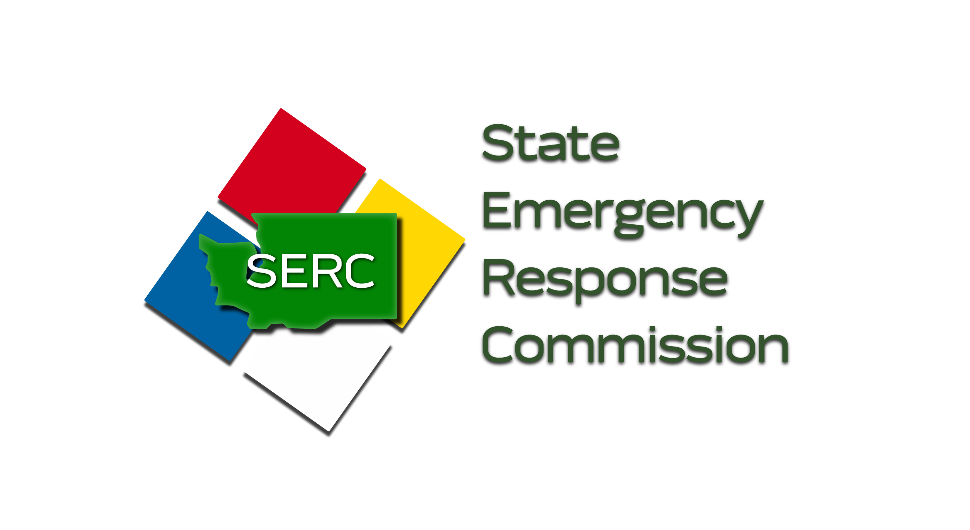 Mailing address:Fire Management Grants ProgramBldg 20-B, MS: TA-20-BCamp Murray, WA 98430
Fax: (253) 512-7405
41
State Resources: WildfireResources
Resource Links:
Wildfire | Washington State Military Department, Citizens Serving Citizens with Pride & Tradition
Fire Management Assistance Grant Program (FMAGP) for Public Agencies | Washington State Military Department, Citizens Serving Citizens with Pride & Tradition
Wildfires | Ready.gov
Smoke-Ready Toolbox for Wildfires | US EPA
Wildfire (fema.gov)
Interactive Maps (wa.gov) – Washington’s Air Monitoring Network
WA – DNR
Burn Portal - WA DNR
Wildland Fire Protection Strategic Plan | WA - DNR
fortress.wa.gov/dnr/protection/firedanger/
Community Wildfire Resilience and Preparedness | WA – DNR
Community Wildfire Defense Grant | WA – DNR
NWCC :: Home (nifc.gov) – Northwest Interagency Coordination Center
InciWeb the Incident Information System (nwcg.gov) – Provides information on active fires across the county
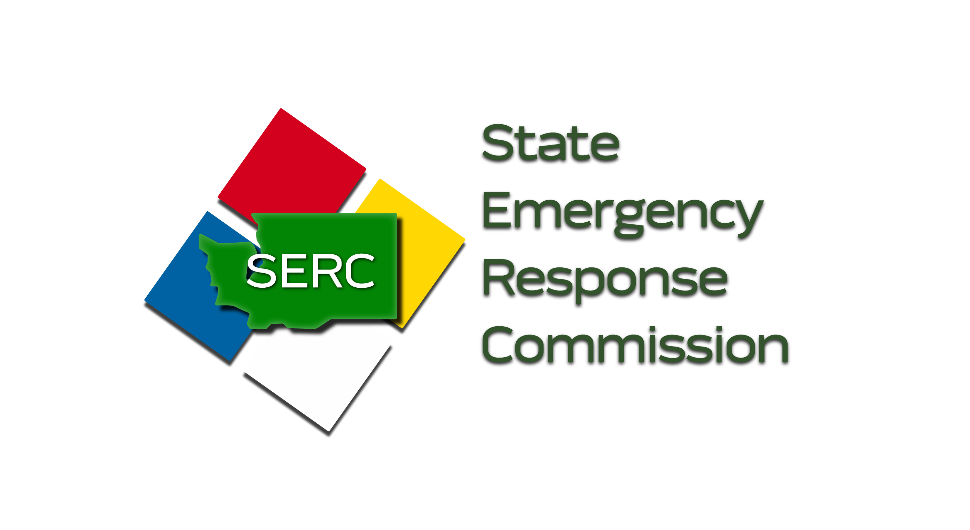 42
FLOODING
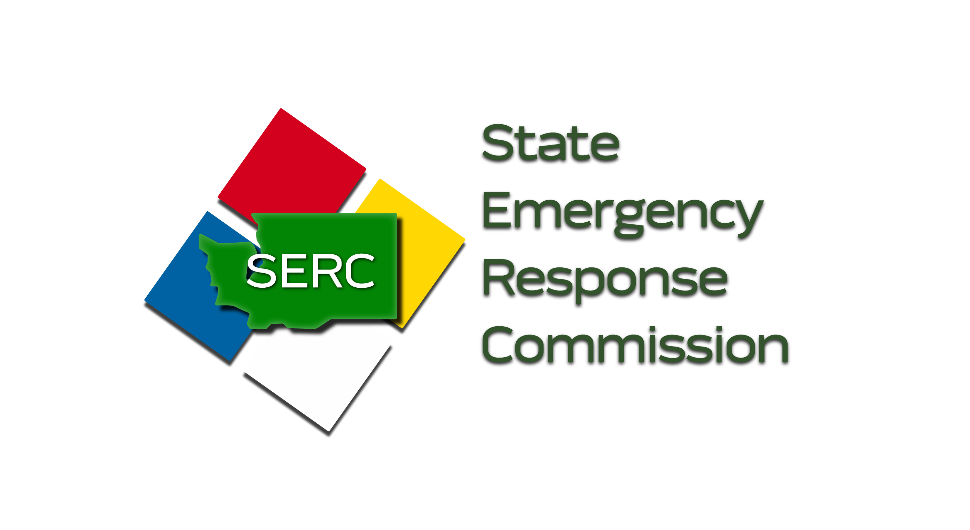 43
[Speaker Notes: Here we will discuss some of the hazards faced by residents in WA State and some of the state resources available for planning against these hazards. This list is not completely comprehensive but does provide some key resources from the state level that can assist with all hazard planning. It is impossible to create the perfect plan. However, with these resources they can help make a more prepared and comprehensive plan for a variety of hazards.]
State Resources: Flooding
Since 1970, every county in Washington State has received a Presidential Disaster Declaration for flooding, and flood damage in Washington exceeds damage by all other natural disasters. 
Much like wildfires, climate change is likely to increase the damaging effects from this hazard. 
Although floods can happen at any time during the year, there are typical seasonal patterns for flooding in Washington state, based on the variety of natural processes that cause floods:
Heavy rainfall on wet or frozen ground, before a snowpack has accumulated, typically cause fall and early winter floods.
Rainfall combined with melting of the low-elevation snowpack typically cause winter and early spring floods.
Late spring floods in Eastern Washington result primarily from melting of the snowpack.
Thunderstorms typically can cause a flash flood during the summer in Eastern Washington; on rare occasions, thunderstorms embedded in winter-like rainstorms cause flash floods in Western Washington.
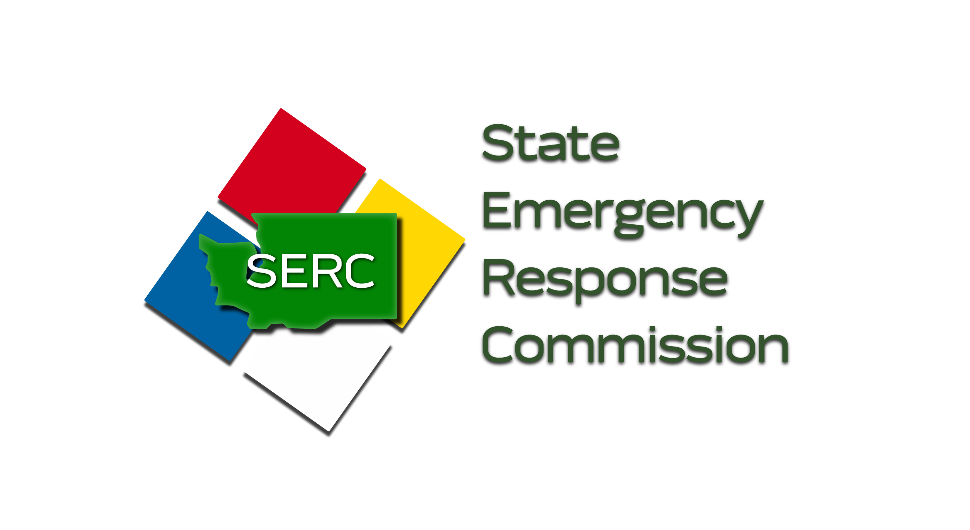 44
State Resources: FloodingResources
Resource Links:
Flood | Washington State Military Department, Citizens Serving Citizens with Pride & Tradition
FEMA Flood Map Service Center | Welcome! – Map service for identifying flood information supporting the National Flood Insurance Program (NFIP)
Flood Insurance | FEMA.gov
Floods and Extreme Hydrologic Events | Washington State Department of Health – Department of Health Flood page to assist with medical and healthcare planning
Drinking Water and Climate Change | Washington State Department of Health – Department of Health effects of climate change on flooding and drinking water
Floods | Ready.gov
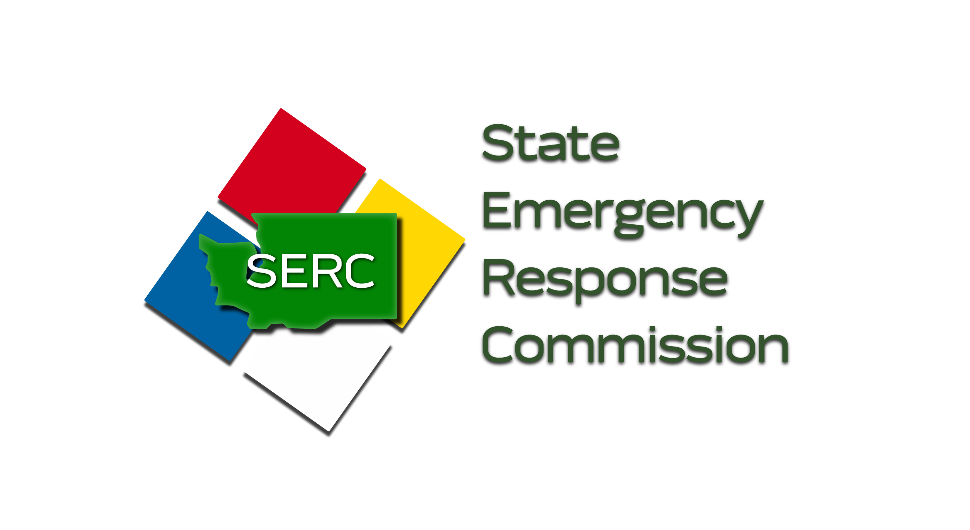 45
DROUGHT
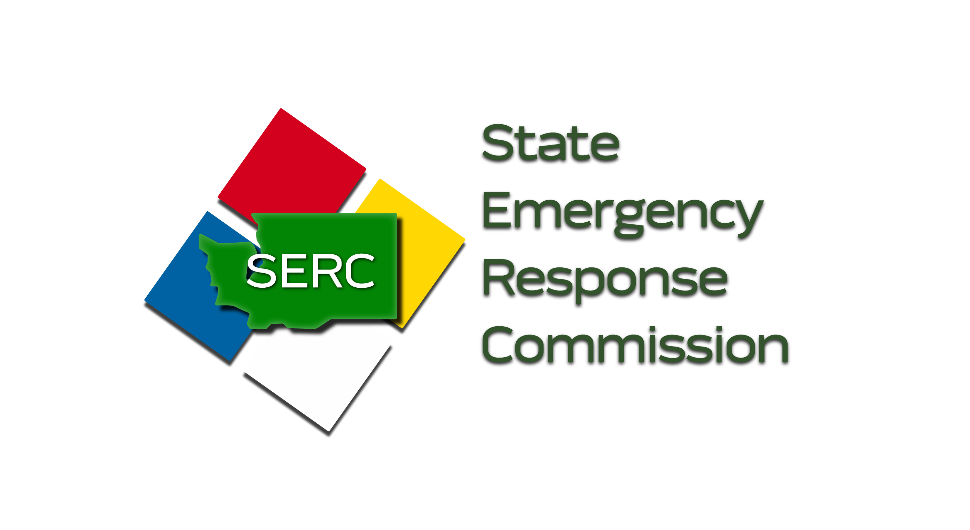 46
State Resources: Drought
Droughts are conditions in which there is a basic lack of water to meet needs and is clearly defined in WAC 43.83B.400:

The Water Supply for the area is below 75% of normal 
Water uses and users in the area will likely incur undue hardships because of the water shortage.

Droughts often occur slowly but can last a significant amount of time.
As the effects of climate change continue to affect natural hazards, droughts are expected to worsen in the future. 
The Department of Ecology hosted a Drought Planning and Preparedness Grant from JAN – MAR of 2024 and should begin issuing them in summer of 2024.
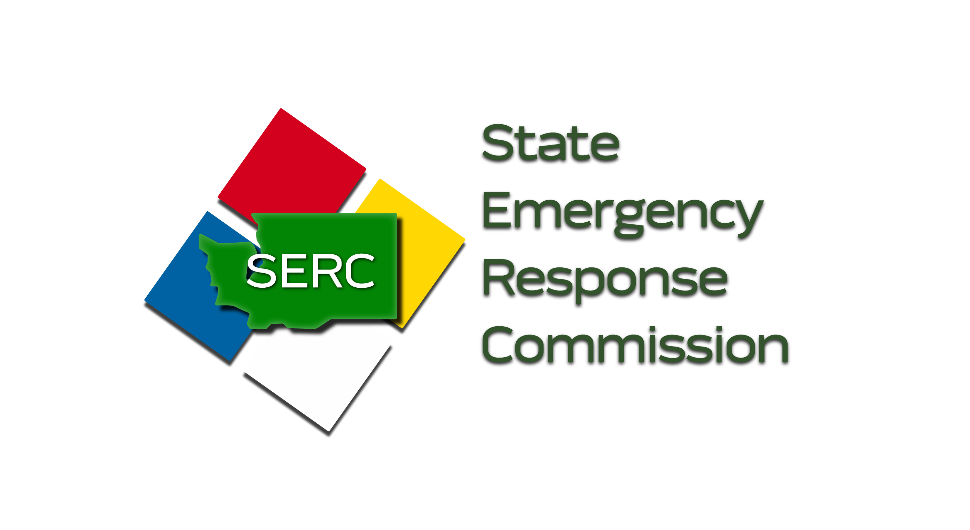 47
State Resources: Drought
The State Department of Ecology is the lead agency for drought response in Washington State
The State Department of Ecology utilizes the Water Supply Availability Committee (WSAC) to monitor water supply conditions throughout the state and identify drought conditions as early as possible. If drought conditions are expected the Executive Water Emergency Committee (EWEC) makes a decision about water usage, members includes:
Dept. of Ecology, Office of Washington State Climatologist, USGS, NWS
Natural Resources Conservation Service, U.S. Bureau of Reclamation
U.S. Army Corps of Engineers and Bonneville Power Administration
Drought Advisory: Drought conditions may develop, and are informational only
Drought Emergency: may be declared for a limited geographic area experiencing water supply under the 75% average and there is a risk to users. This emergency allows the use of emergency funds
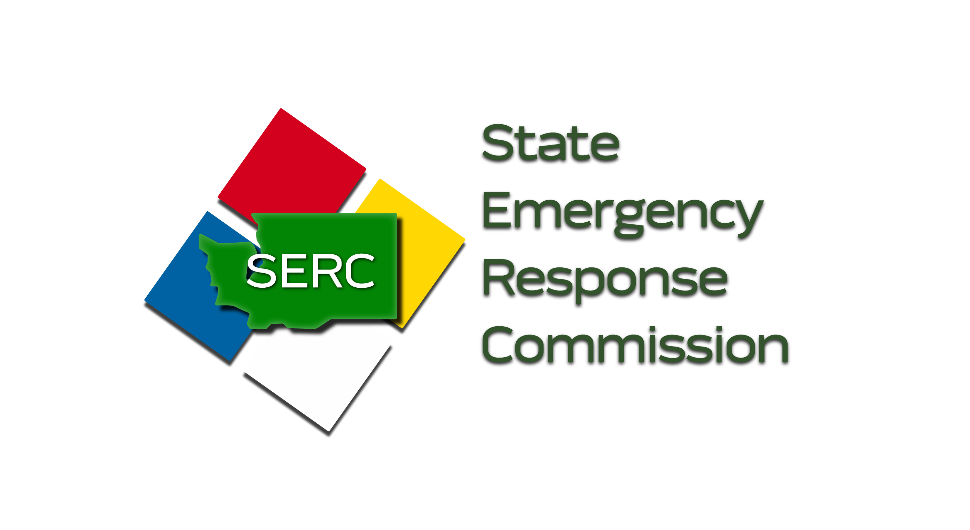 48
State Resources: Drought
Drought Emergency: As of 16 APRIL 2024 the state has issued a Drought Emergency Declaration due to a significant decrease in the state snowpack.

Ecology is making up to $4.5 million available in drought response grants to qualifying public entities to respond to impacts from current drought conditions
Drought response grants - Washington State Department of Ecology

There are limited exceptions for the Seattle, Tacoma, and Everett metro areas, otherwise the entire state is under an emergency drought declaration
Drought Response - Washington State Department of Ecology
Apr. 16 - Drought Declaration - Washington State Department of Ecology

A formal drought declaration authorizes Ecology to take certain measures for the purpose of providing emergency drought relief:
Expedite processing for emergency drought permits;
Expedite temporary transfers of water rights; and
Provide drought relief funding assistance for public entities (Tribes, municipalities, irrigation districts, PUDs, etc.)
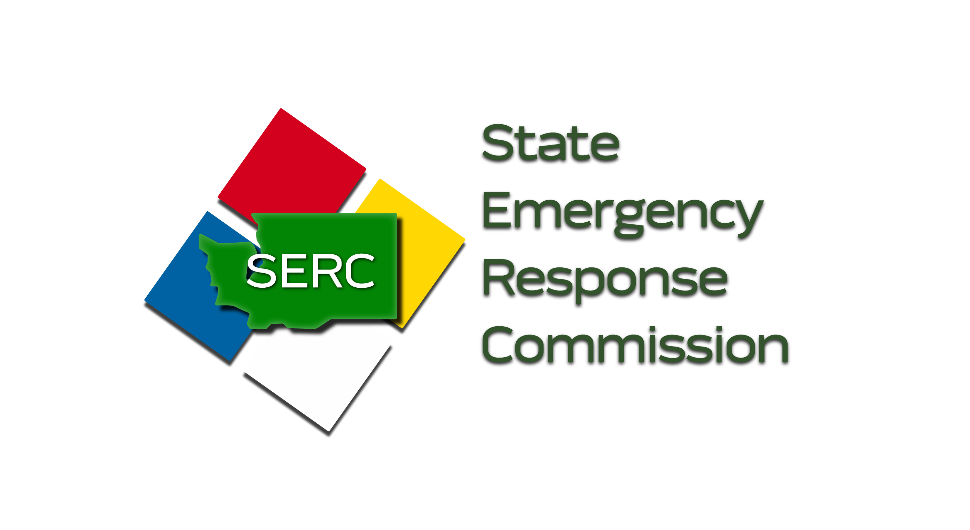 49
State Resources: DroughtResources
Resource Links:
Drought | Washington State Military Department, Citizens Serving Citizens with Pride & Tradition
What is drought? - Washington State Department of Ecology
Drought | Ready.gov
Home | Drought.gov
Current Map | U.S. Drought Monitor (unl.edu)
Water Supply Availability Committee - Washington State Department of Ecology
Statewide conditions - Washington State Department of Ecology
Drought Planning and Preparedness Grants - Washington State Department of Ecology
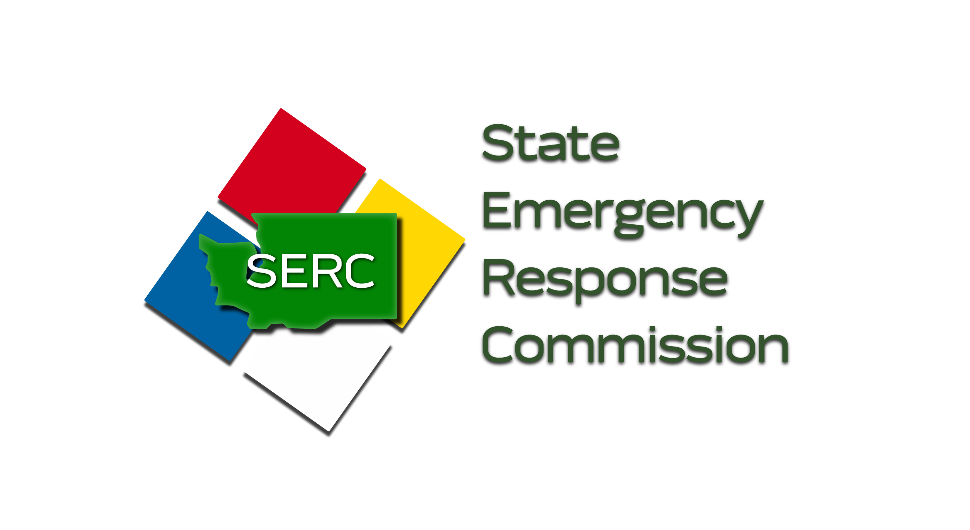 Have additional questions? 
Email:  Caroline Mellor at cmel461@ecy.wa.gov
50
SEVERE WEATHER
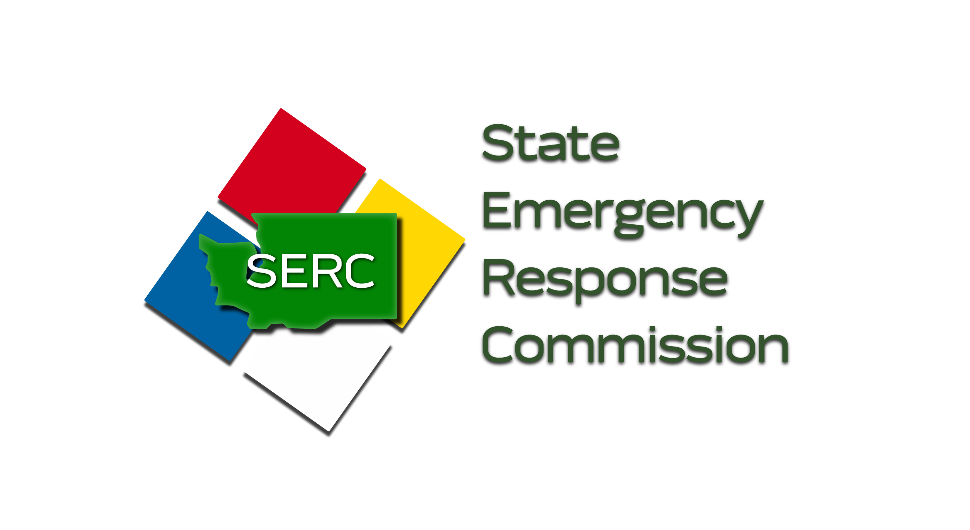 51
State Resources: Severe WeatherInformation
Washington State experiences severe weather throughout the year with extensive rainy and flood seasons in the West, severe heat and dry seasons across the state, and severe winter weather across the Cascade Range and the East of the state. 
The biggest challenges to the state as we move into the summer are the high likelihood of hot temperatures and severe weather
Local partners can sign up for NWSChat by contacting their local meteorological representative from the NWS to get updates
Additionally for heat advisories utilize NWS HeatRisk (noaa.gov) – National Weather Service Heat Risk indicator for severe weather events involving extreme heat
Severe heat will continue to be a problem as the effects of climate change affect weather patterns across the region
Please see the following slide for NWS contact information for your area
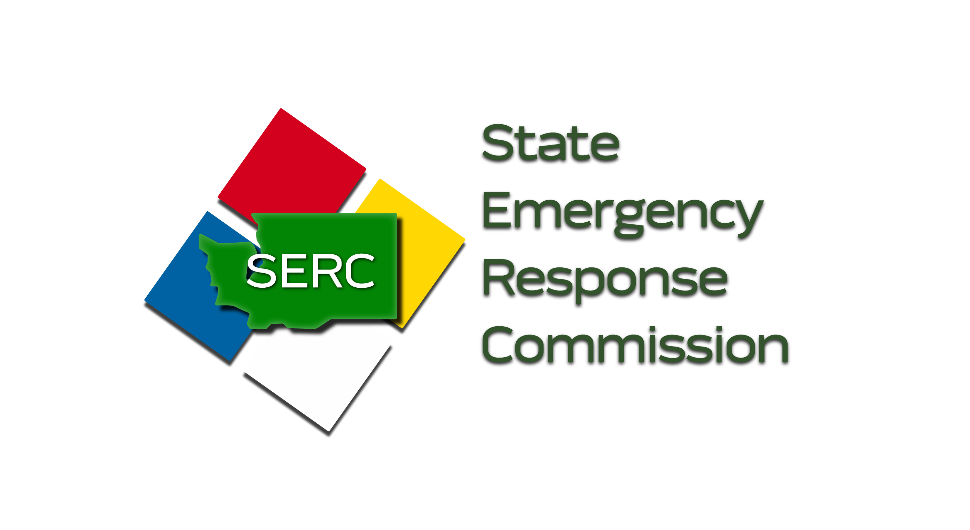 52
State Resources: Severe Weather
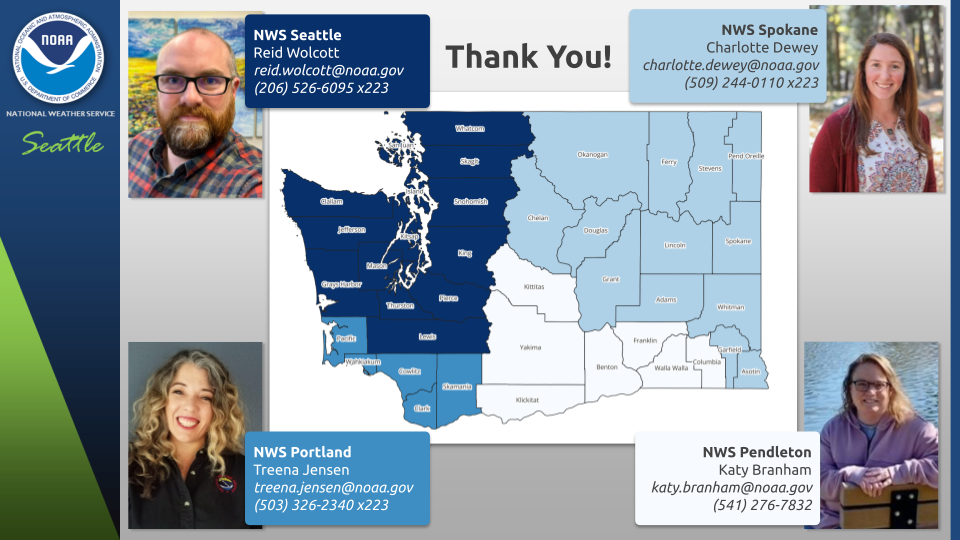 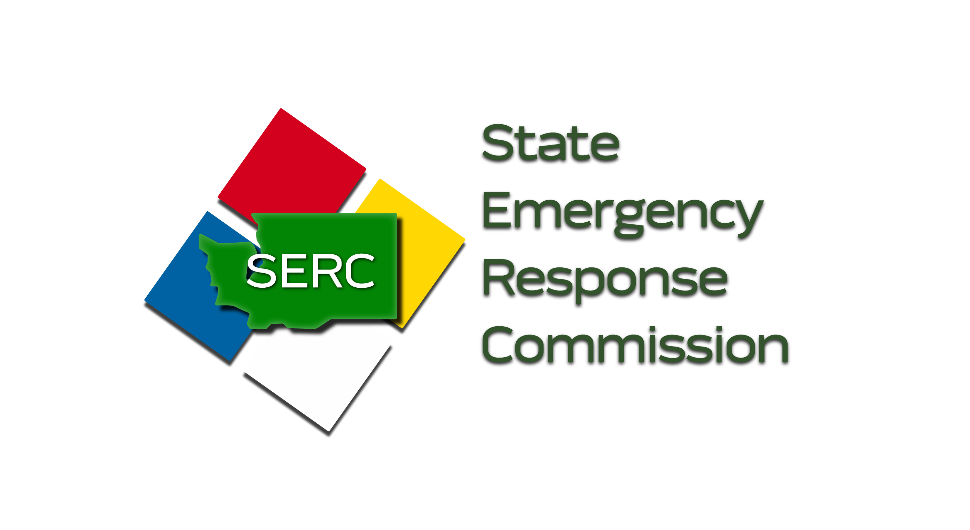 53
State Resources: Severe WeatherResources
Resource Links:
Severe Storm | Washington State Military Department, Citizens Serving Citizens with Pride & Tradition
Severe Weather | Ready.gov
NWS HeatRisk (noaa.gov) – National Weather Service Heat Risk indicator for severe weather events involving extreme heat
Alerts | Washington State Military Department, Citizens Serving Citizens with Pride & Tradition
National Weather Service
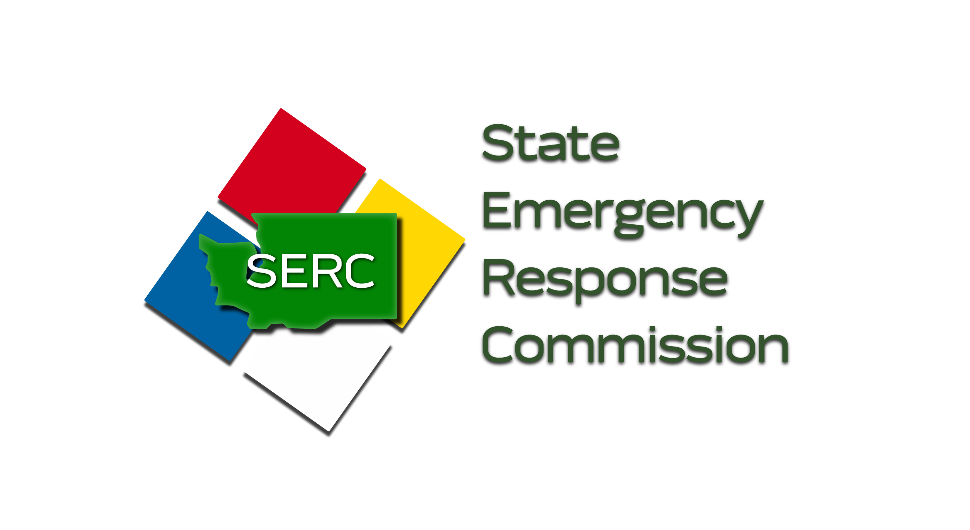 54
AVALANCHE
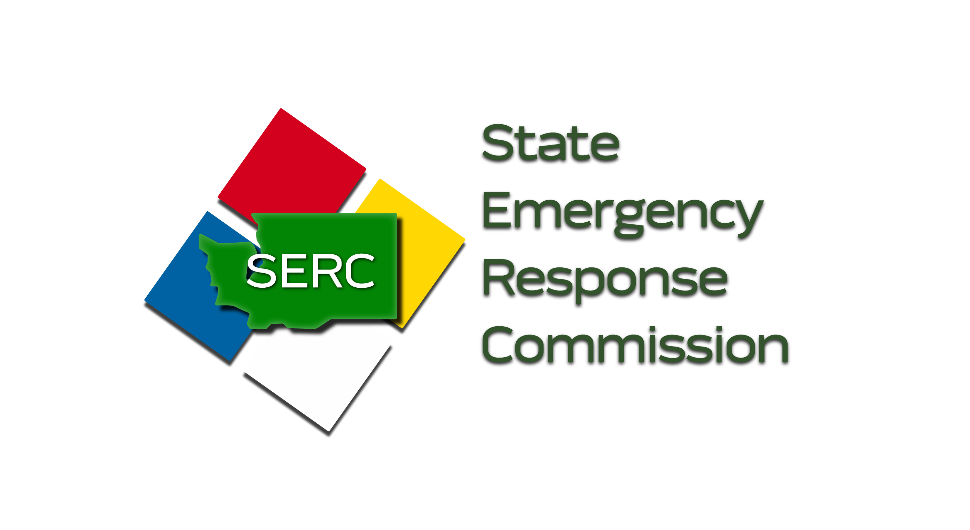 55
State Resources: Avalanche
Avalanches have killed more than 190 people in the past century, exceeding deaths from any other natural cause.
An avalanche occurs when a layer of snow loses its grip on a slope and slides downhill. 
Avalanches kill one to two people, on average, every year in Washington, although many more are involved in avalanche accidents that do not result in fatalities. 
Most current avalanche victims are participating in recreational activities in the backcountry where there is no avalanche control. Only one-tenth of 1 percent of avalanche fatalities occurs on open runs at ski areas or on highways.
The avalanche season begins in November and continues until early summer for all mountain areas of the state. In the high alpine areas of the Cascades and Olympics, the avalanche season continues year-round.
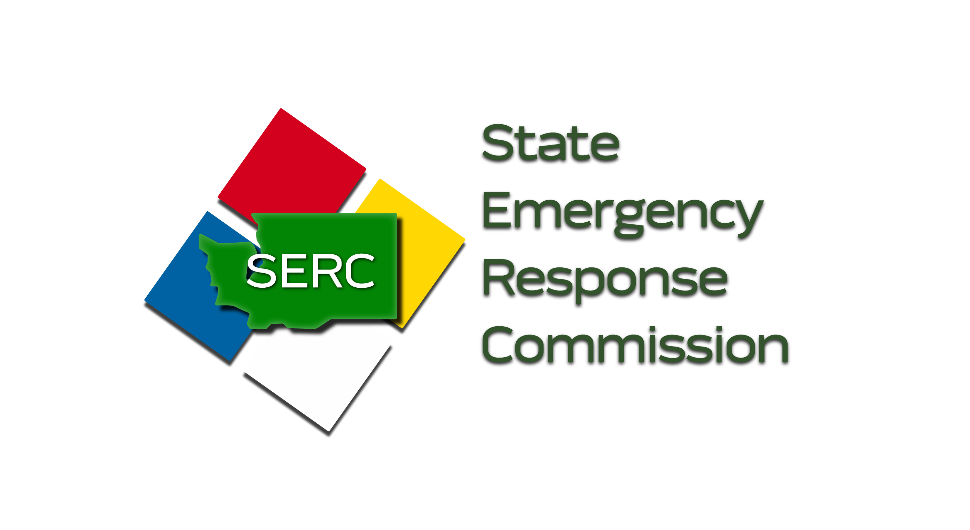 56
State Resources: AvalancheResources
Resource Links:
Avalanche | Washington State Military Department, Citizens Serving Citizens with Pride & Tradition
Avalanche | Ready.gov
Home - Northwest Avalanche Center (nwac.us)
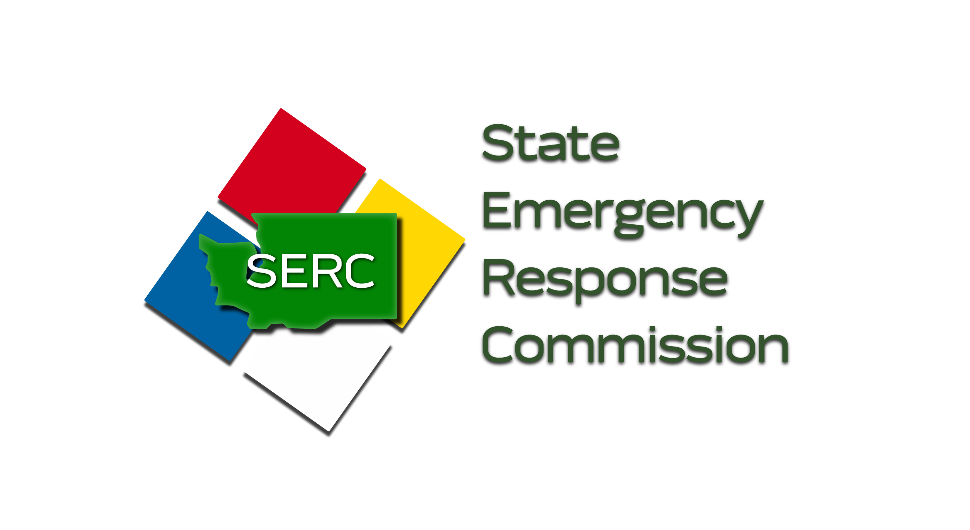 57
HAZARDOUS MATERIAL INCIDENTS
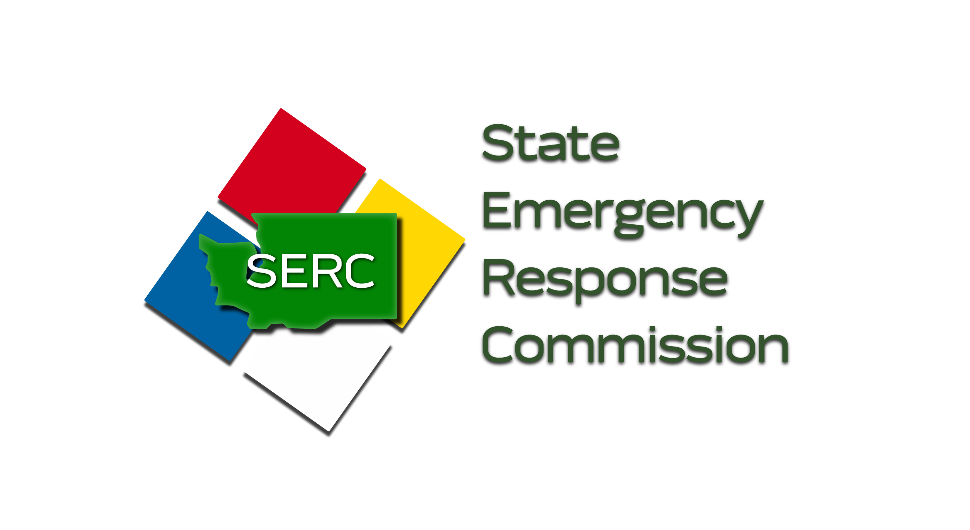 58
State Resources: Hazardous Materials Incidents
Hazardous materials are substances which, because of their chemical, physical, or biological nature; pose a potential risk to life, health or property when released. A release may occur by spilling, leaking, emitting toxic vapors or any other process that enables the material to escape its container, enter the environment, and create a potential hazard. The hazard can be explosive, flammable, combustible, corrosive, reactive, poisonous, toxic, biological agent and/or radioactive. 

Mandated by federal and state law, the State Emergency Response Commission (SERC) is charged with establishing Local Emergency Planning Committees (LEPC) whose role is to ensure adequate planning measures are in place to prevent, mitigate, and respond to hazardous materials incidents within their jurisdictions.
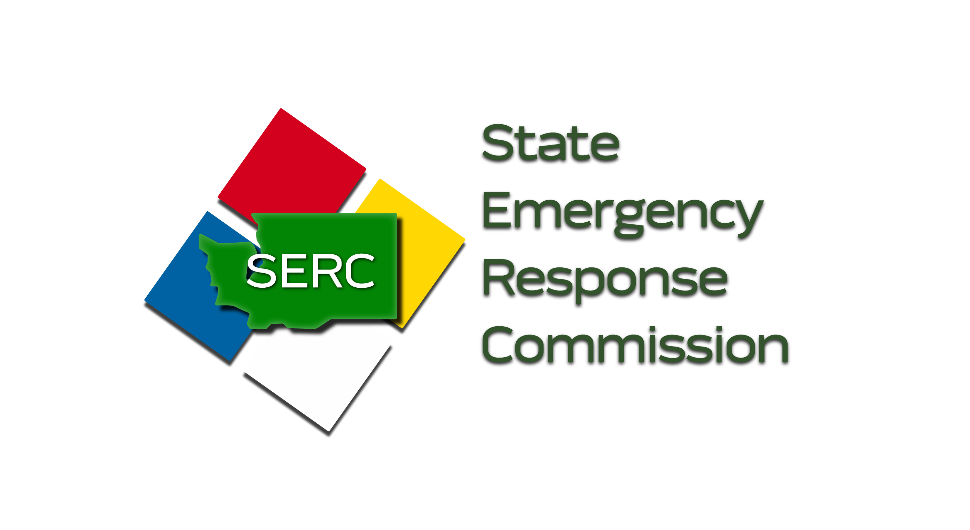 59
State Resources: Hazardous Materials Emergency Preparedness (HMEP) Grant
US DOT Pipeline and Hazardous Materials Safety Administration (PHMSA) provides funding to Washington state for tribal, state, and local governments to sustain and enhance hazardous materials-related emergency preparedness.  The funding is specifically targeted to increase effectiveness in safely and efficiently handling hazardous materials accidents and incidents and to encourage a comprehensive approach to emergency training and planning by incorporating the unique challenges of responses to transportation situations.
Please send queries to preparedness.grants@mil.wa.gov.
Hazardous Materials Emergency Preparedness (HMEP) Grants | Washington State Military Department, Citizens Serving Citizens with Pride & Tradition
Hazardous Materials Grants Program | PHMSA (dot.gov)
HMEP Guidance Resources | PHMSA (dot.gov)
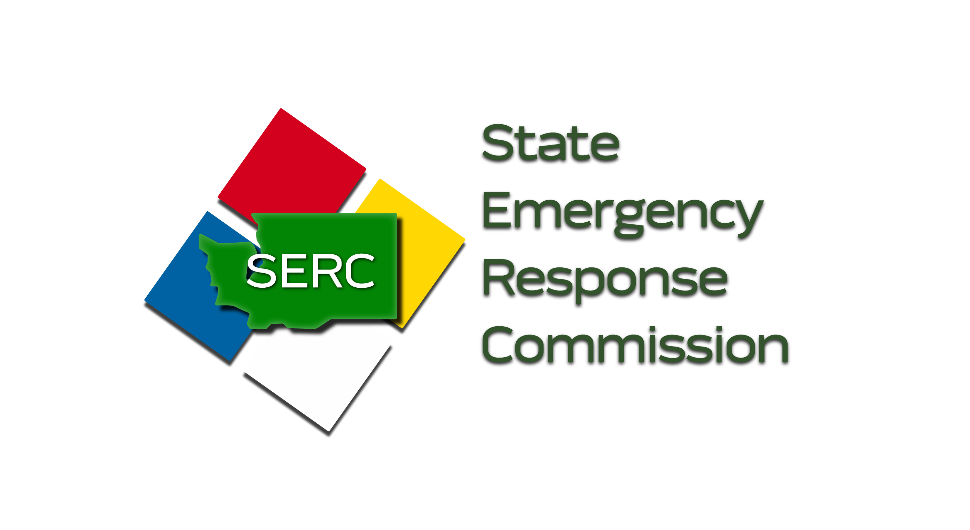 60
State Resources: Hazardous Materials Planning Team
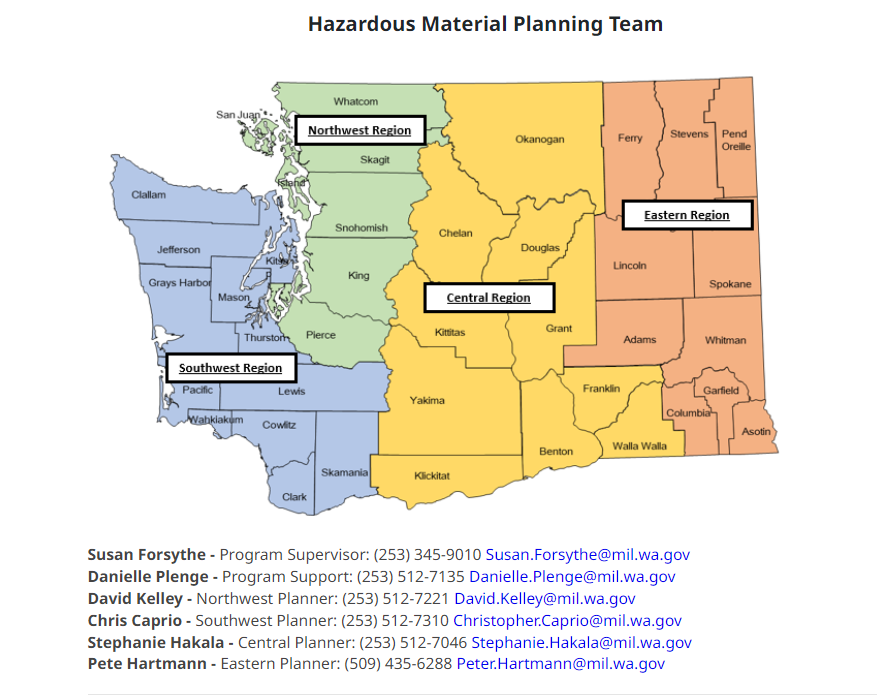 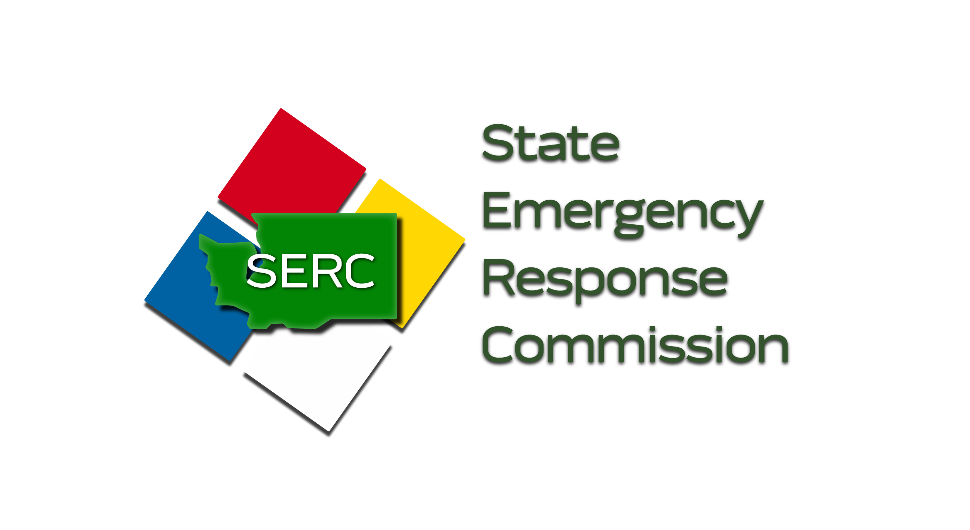 61
State Resources: Hazardous Material Incidents Resources
Hazardous Material | Washington State Military Department, Citizens Serving Citizens with Pride & Tradition 
Chemicals and Hazardous Materials Incidents | Ready.gov
State Emergency Response Commission (SERC) | Washington State Military Department, Citizens Serving Citizens with Pride & Tradition
Local Emergency Planning Committees (LEPC) | Washington State Military Department, Citizens Serving Citizens with Pride & Tradition
State Emergency Response Commission - Washington State Department of Ecology
Local Emergency Planning Committees - Washington State Department of Ecology
EPCRA Tribal Guidance - Washington State Department of Ecology
Spills & Cleanup - Washington State Department of Ecology
Tier Two reporting - Washington State Department of Ecology
Emergency Planning and Community Right-to-Know Act (EPCRA) | US EPA
Emergency Planning & Community Right-to-Know Act - Washington State Department of Ecology
10th Civil Support Team | Washington State Military Department, Citizens Serving Citizens with Pride & Tradition
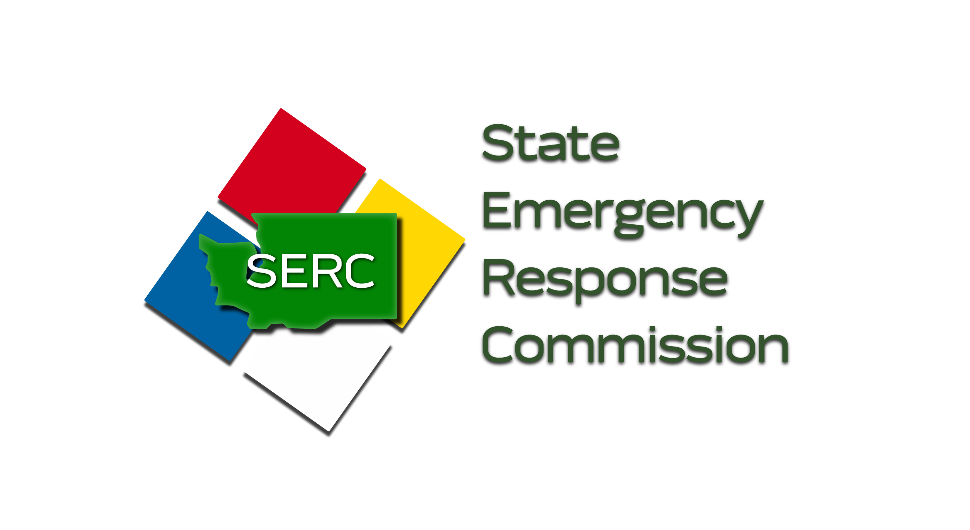 62
CYBER ATTACKS
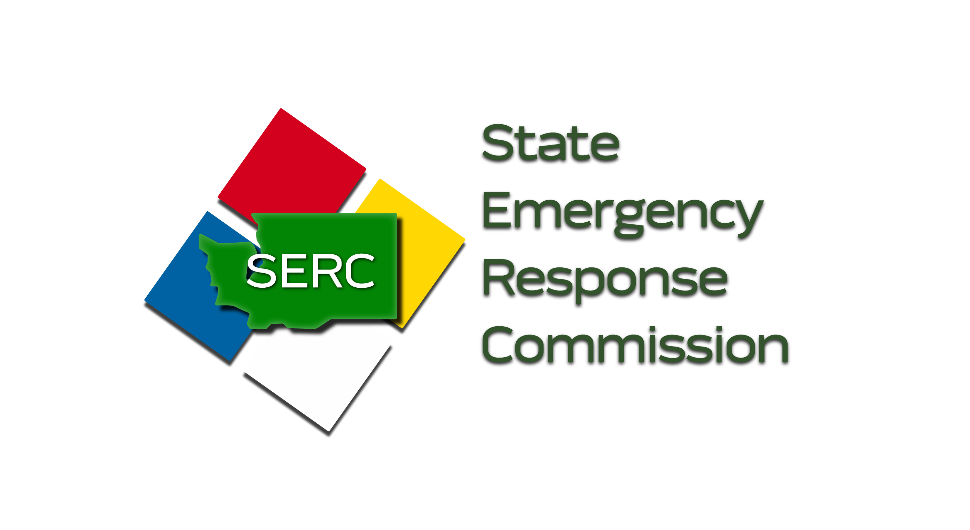 63
State Resources: Cyber AttacksPrevention
Cyber threats from a variety of malicious actors are on the rise worldwide.
 
Attacks against critical infrastructure, private industry, healthcare,    government, and schools continues to grow.

With regards to cybersecurity prevention (e.g. planning, vulnerability assessments, protecting information and operational technology):

The state critical infrastructure team can assist with cyber incident response planning, cybersecurity exercises and training opportunities (CCIP@mil.wa.gov)

WA State Auditors' office can provide a cybersecurity audit which includes some vulnerability assessments #BeCyberSmart | Office of the Washington State Auditor

The Cybersecurity and Infrastructure Security Agency (CISA) has a ton of tools and assessments they will also happily provide
All Resources & Tools | CISA
Services | CISA
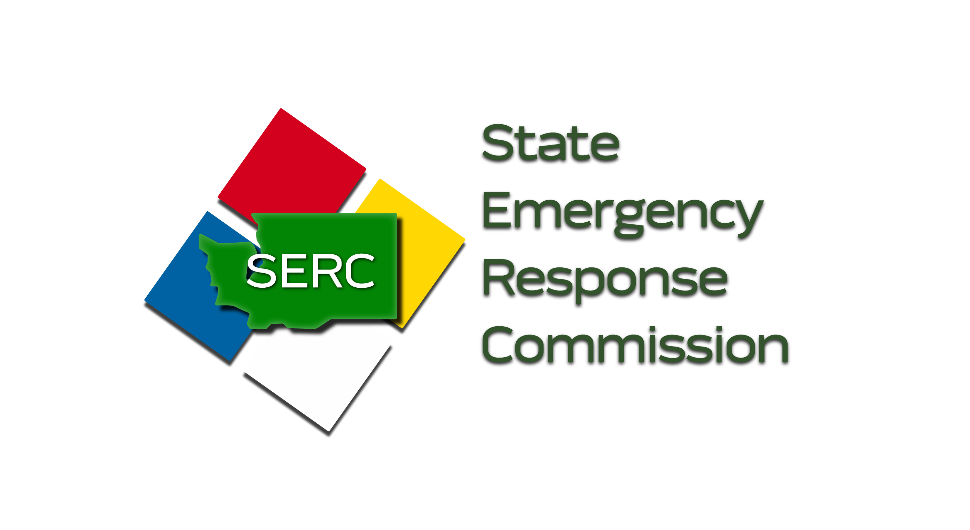 64
State Resources: Cyber AttacksWaTech
Office of Cybersecurity provides strategic direction for cybersecurity and protects the state government network from growing cyber threats. The office's team of cybersecurity experts, detect, block and respond to cyberattacks on state networks. The office helps prevent and mitigate threats before they can cause significant damage.
In addition, OCS works with state, local government and military agencies to build more secure networks and has teams that can respond on a moment's notice to help agencies deal with cyber threats.
Their office also is working to make everyone more aware of cyber threats through educational outreach, holding public forums and providing tips and advice about how to stay safe online.
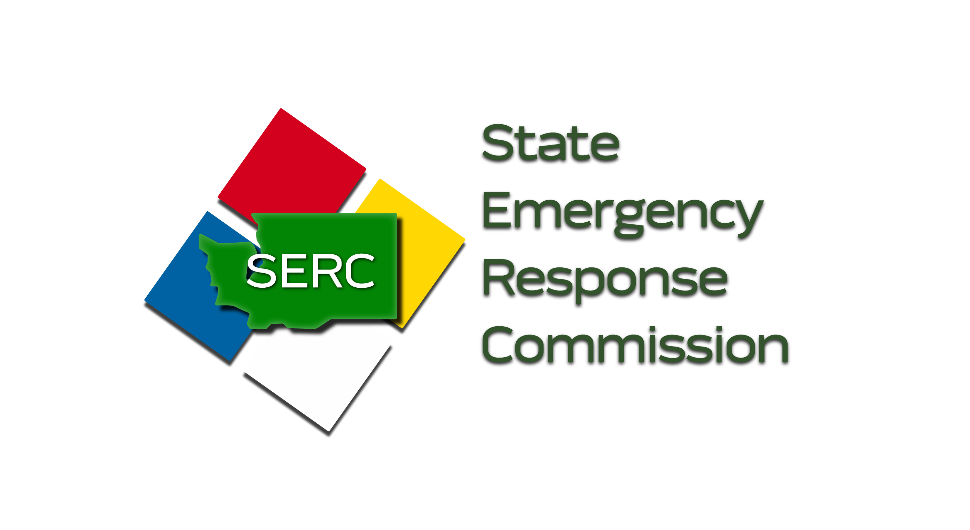 65
State Resources: Cyber AttacksWaTech
Directory of State Office of Cybersecurity (OSC) services:
Security engineering: The Security Engineering design review process provides agencies with a security assessment of their new or updated systems. OCS works with agencies to validate that their security controls and processes are in compliance with the state's IT security policies and standards. Contact: sdr@watech.wa.gov
Security Operations Center: The OCS Security Operations Center, using a suite of enterprise platforms works to proactively identify threats and alert agencies. The OCS Computer Incident Response Team (CIRT) works with impacted agencies to determine the severity of the incident and assist with remediation and restoration of services. Contact: SOC@watech.wa.gov.
Cybersecurity Risk Assessment: This service targets the need for a consistent, repeatable assessment methodology. Organizations use cybersecurity risk assessments to identify, estimate and prioritize risk resulting from the operation and use of information assets. The purpose of cybersecurity risk assessments is to inform decision-makers and support risk responses by identifying the potential impact of a threat exploiting an information system. Contact: RiskManagement@watech.wa.gov
Small Agencies: The WaTech Information Security Program provides Information Security Services to WaTech and supported small agencies. WaTech and our supported small agencies benefit from a centralized security service that provides dedicated security analysts, vulnerability management of agency assets, risk and security assessment assistance, and state security compliance assistance. Contact: security@watech.wa.gov
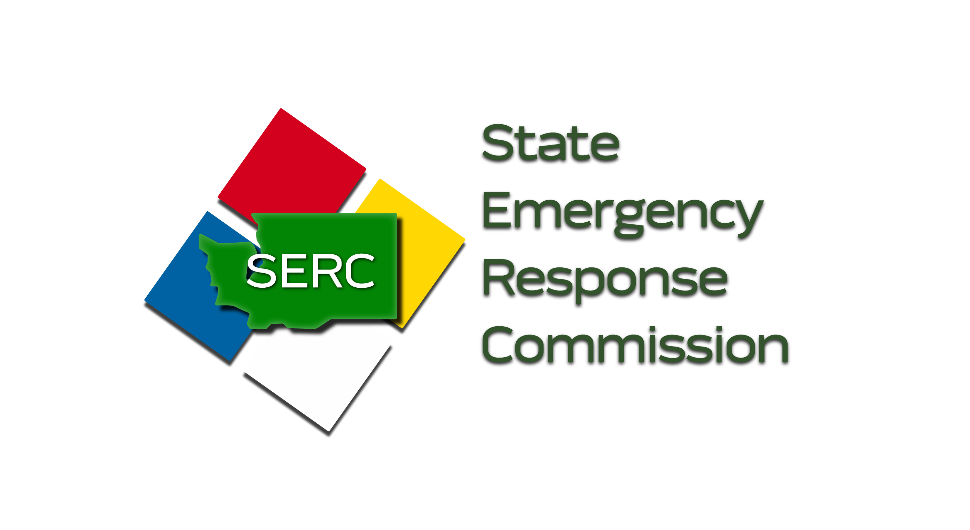 66
State Resources: Cyber AttacksResponse
With regards to responding to a significant cyber incident:

Reporting incidents to the relevant local and/or state emergency management entity helps ensure the incident is contained and consequences are mitigated.
 
CISA also is a good catch all for reporting and can provide asset response (cyber response teams): https://www.cisa.gov/report

Depending on the entity, additional reporting may be required due to regulatory roles 

In rare cases, the governor may activate the National Guard cyber response teams to address significant impacts to critical infrastructure
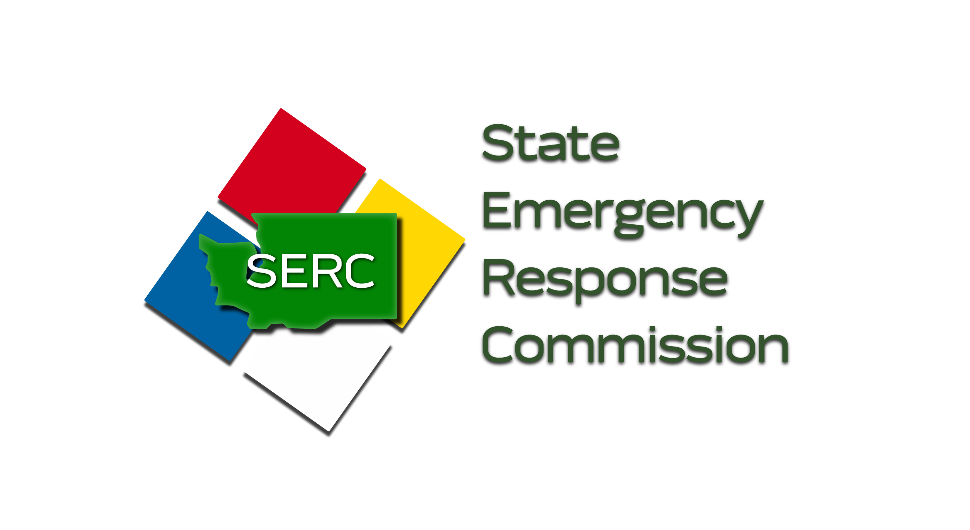 67
State Resources: Cyber AttacksResources
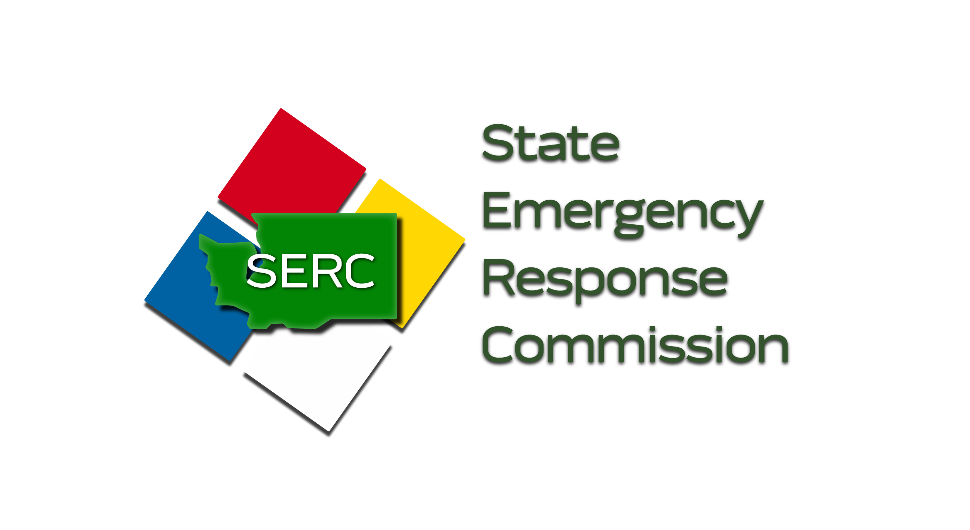 68
State Resources: Cyber AttacksResources
Resources:  
Cyber Security Program | Washington State Military Department, Citizens Serving Citizens with Pride & Tradition
State Office of Cybersecurity | WaTech
Home Page | CISA
How We Can Help: Region Resources | CISA
Region 10 | Cybersecurity and Infrastructure Security Agency CISA
#BeCyberSmart | Office of the Washington State Auditor
About IT Audits | Office of the Washington State Auditor
Cybersecurity | Ready.gov
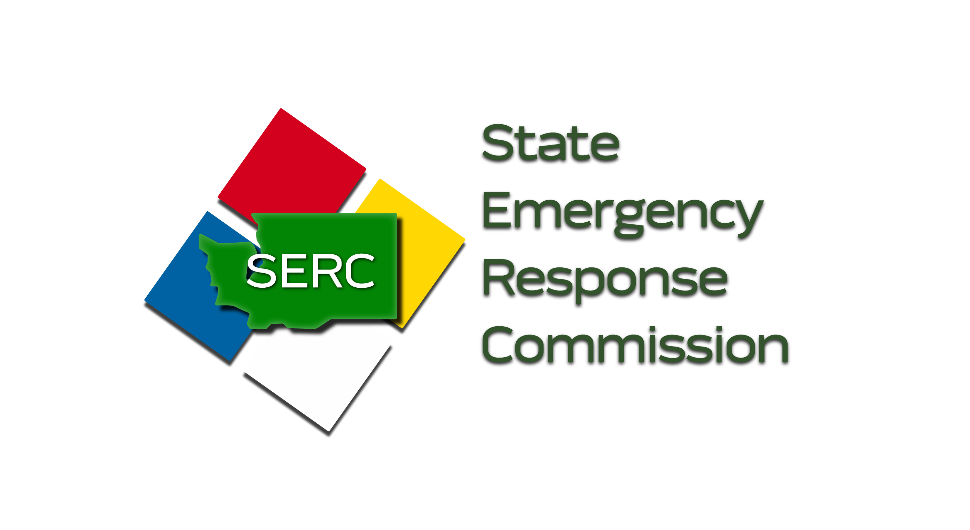 Have additional questions? 
Email: Tristan.Allen@mil.wa.gov
69
RADIOLOGICALINCIDENTS
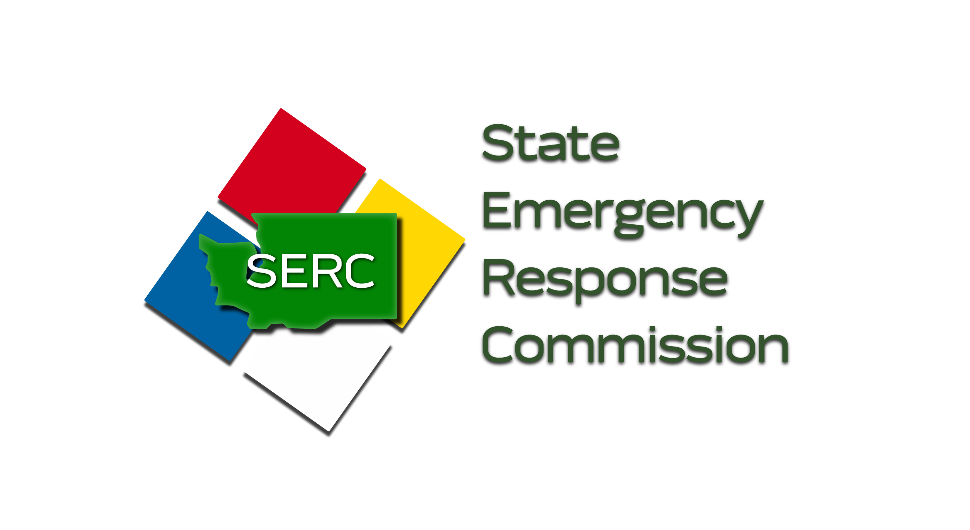 70
[Speaker Notes: Here we will discuss some of the hazards faced by residents in WA State and some of the state resources available for planning against these hazards. This list is not completely comprehensive but does provide some key resources from the state level that can assist with all hazard planning. It is impossible to create the perfect plan. However, with these resources they can help make a more prepared and comprehensive plan for a variety of hazards.]
State Resources: Radiological Incidents
The probability of a radiological release is small however, the consequences of such an event would be catastrophic.
Some level of planning would still be useful for communities that do not have significant sources of radiation as many sites such as hospitals, industrial sites, and research areas utilize nuclear and radiological tools. 
Major sites in the State of Washington include:
Columbia Generating Station: Nuclear power plan located on the Hanford Site north of Richland. Significant preparation and planning for emergencies have been emplaced for this site and the provider, Energy Northwest, works closely with the surrounding counties (Adams, Benton, Franklin, Grant, Yakima, Walla Walla), WA EMD, the Departments of Health and Agriculture, and the federal government.
This site includes special evacuation planning within a 10 mile zone in the case of an accidental release and a 50 mile zone for produce protection and exclusion in the event of an incident. 
Hanford Site: Department of Energy (DoE) is the most radioactively contaminated site in North America near the cities of Richland, Pasco, and Kennewick and with the Columbia River running through the site. The goal of the site is large scale clean up of the wastes left over from the Manhattan Project and the Cold War. Much like the CGS above it has robust emergency planning and local, state, and federal cooperation.
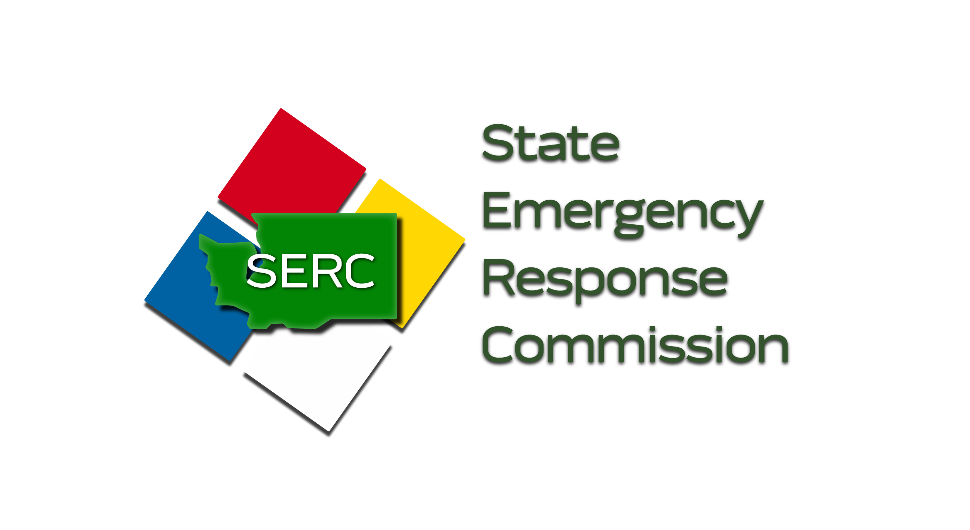 71
State Resources: Radiological Incidents
Major sites in the State of Washington include (Continued):
Framatome: Nuclear fuel fabricator for locations around the world. Located near the US DOE Hanford Site. Their agreement with the Nuclear Regulatory Commission (NRC) stipulates that they have a robust emergency preparedness program and coordinate with surrounding local, state, and federal partners. The facility also poses a significant chemical hazard.
Licensed Radioactive Materials: Many industries utilize radioactive material such as hospitals, industry, and research facilities. All counties must have some plan for radiological incidents from these sources.
Several Military Facilities: Military bases in the Puget Sound Region and across the state regularly interact with radiological material including:
Puget Sound Naval Shipyard (Kitsap County)
Naval Base Kitsap (Kitsap County)
Naval Station Everett (Snohomish County)
Joint Base Lewis-McChord (Pierce County)
Fairchild Air Force Base (Spokane County)
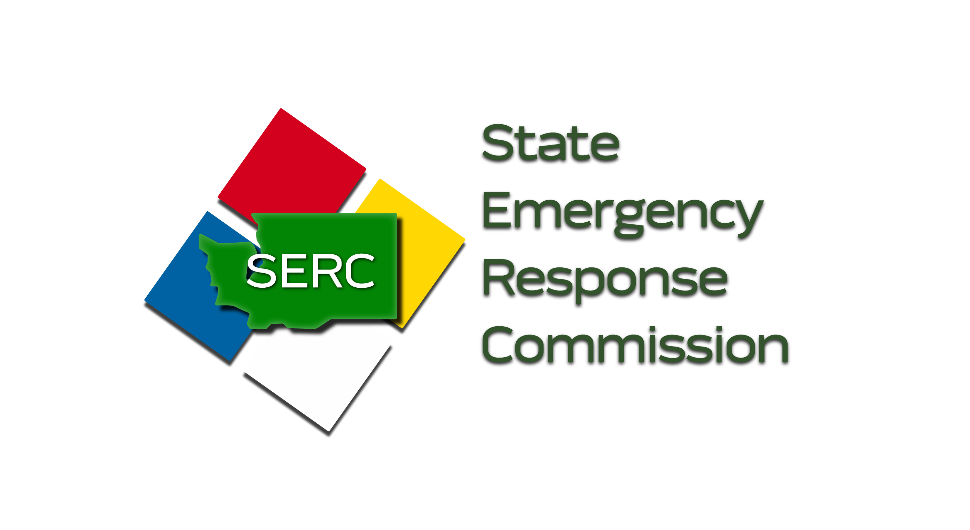 72
State Resources: Radiological IncidentsResponse Partners
Response Partners for Radiological Incident:
10th CST: The mission of the WMD CST is to support civil authorities at a domestic CBRNE (Chemical, Biological, Radiological, Nuclear and high-yield Explosives) incident site with identification and assessment of hazards, advice to civil authorities, and facilitating the arrival of follow-on military forces during emergencies and incidents of WMD terrorism, intentional and unintentional release of CBRN materials and natural or man-made disasters in the United States that result in, or could result in, catastrophic loss of life or property. WMD CSTs complement and enhance, but do not duplicate, state CBRNE response capabilities.

Homeland Response Force: The Homeland Response Force (HRF) is a regionally aligned Chemical, Biological, Radiological, Nuclear, high-yield Explosive (CBRNE) asset established to support and enhance local, state and federal emergency managers in response to natural, man-made, or terrorist-initiated CBRNE disasters and additional hazards (HAZMAT) that result in a National Incident Management System (NIMS) construct. 

Department of Health - Radiation: 24/7 Contact: 2-0-6-N-U-C-L-E-A-R or 206-682-5327                         The Department of Health is prepared to respond to radiological emergencies anywhere in the state. We manage emergency response plans and procedures, train emergency responders, and lead and evaluate exercises to make sure our state is ready for radiological and nuclear events. During an actual emergency, most of the staff – about 60 people – in the Office of Radiation Protection mobilize to respond. The state activates the Emergency Operations Center at Camp Murray, and the Department of Health puts an incident command in place to be able to respond quickly statewide.

Department of Agriculture: The two agencies (DOH / DOA) will evaluate the situation and determine whether state emergency officials should issue an agricultural advisory. The advisory notice is meant to alert farmers of a potential problem and direct them as to the actions needed to minimize risks. The advisory may direct farmers to take actions intended to protect employees, crops, feed for animals, or water supplies.
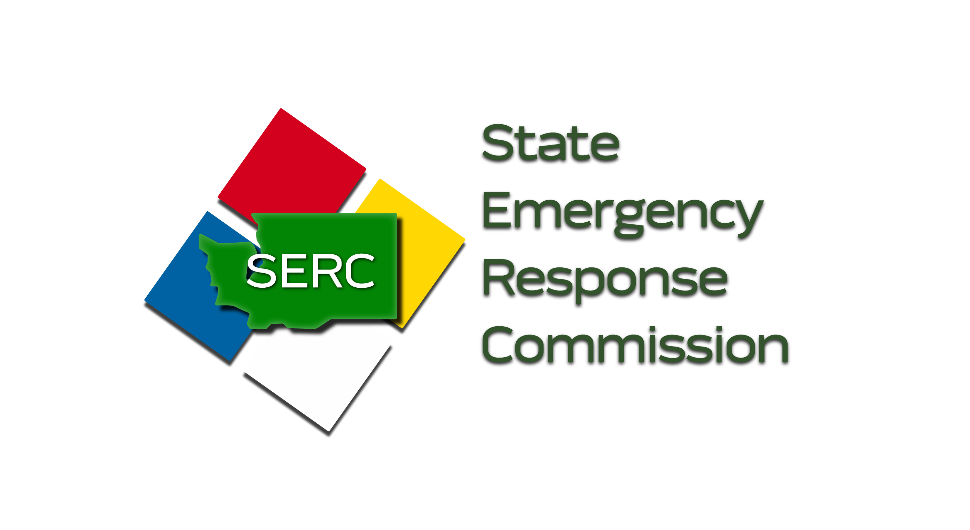 73
[Speaker Notes: The DOH Office of Radiation Protection are the main SMEs and are available 24/7 via coordinating calls from the AWC.]
State Resources: Radiological Incidents Resources
Resource Links:
Radiological | Washington State Military Department, Citizens Serving Citizens with Pride & Tradition
Radiological Emergencies | Washington State Department of Agriculture
Radiation Protection | Washington State Department of Health
Radioactive Materials | Washington State Department of Health
Hanford Site
Nuclear Regulatory Commission (nrc.gov)
International leader in nuclear energy – Framatome
10th Civil Support Team | Washington State Military Department, Citizens Serving Citizens with Pride & Tradition
Homeland Response Force | Washington State Military Department, Citizens Serving Citizens with Pride & Tradition
Radiological Emergency Preparedness | Washington State Department of Health
Radiological Emergencies | Washington State Department of Agriculture
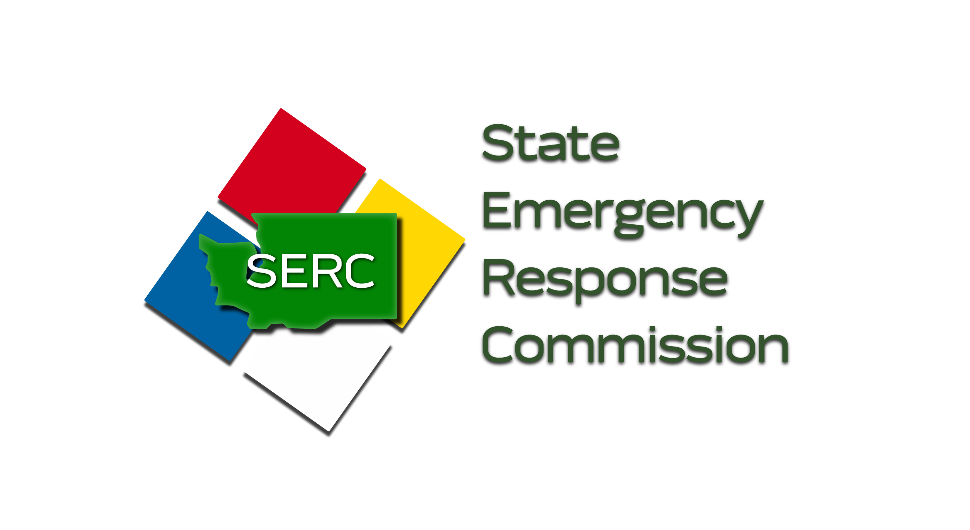 Have additional questions? 
Email Mary.Napoli@mil.wa.gov
74
[Speaker Notes: Radiological Emergency Preparedness Program]
PANDEMICINCIDENTS
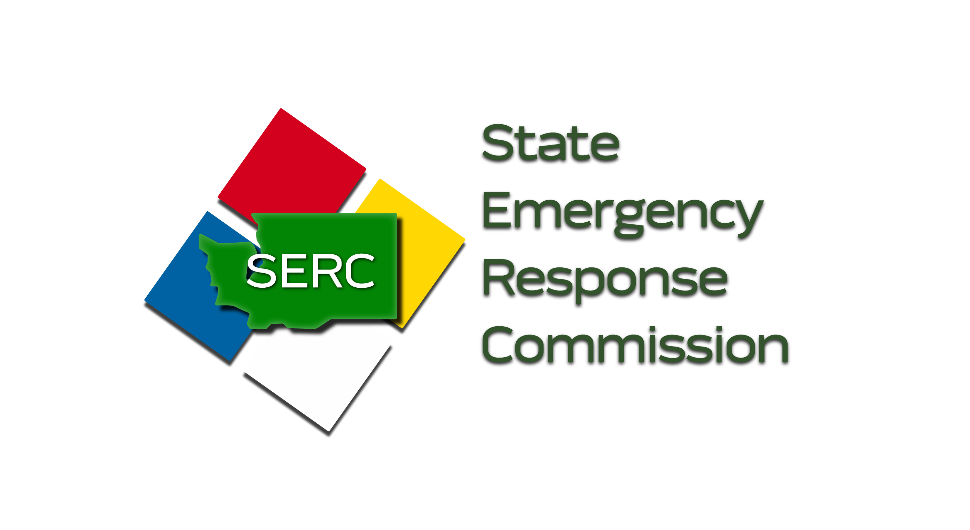 75
State Resources: Pandemic Incidents
COVID-19 showed the world how a significant Pandemic can affect all aspects of modern life. Preparing for this type of disaster requires whole community engagement and a vast array of resources. 

Leveraging local hospitals, health departments, medical care facilities, healthcare coalitions, education centers and supply chain partners are key contributors to health and supply information. 

The Washington Department of Health has several resources to support initial planning efforts and awareness on their website: Diseases | Washington State Department of Health
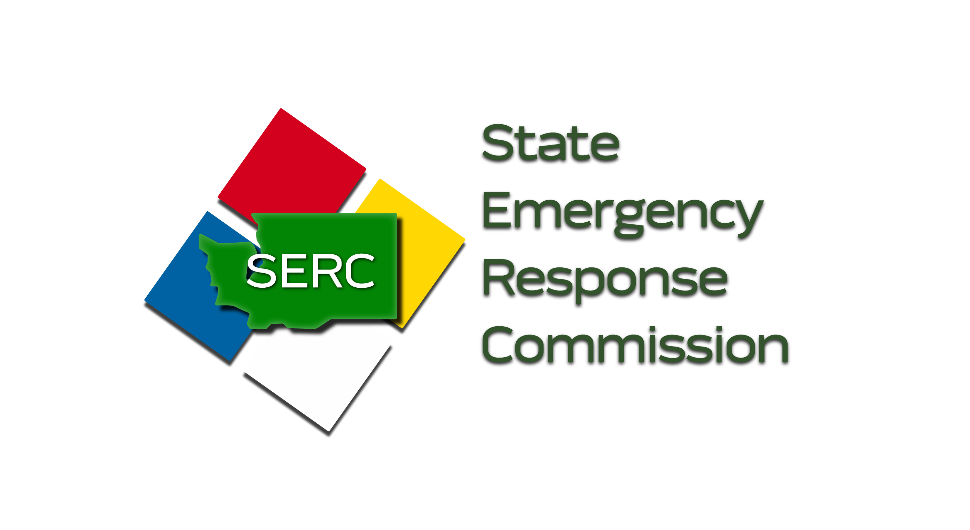 76
State Resources: Pandemic Incident Resources
Resources:  
Emergency Preparedness: Public Health and Partners | Washington State Department of Health
Diseases | Washington State Department of Health
Medication Distribution During an Emergency | Washington State Department of Health
COVID-19 | Washington State Department of Health
Pandemic Flu | Washington State Department of Health
Local Health Jurisdictions and Tribal Directories | Washington State Department of Health
The Association | WA Community Health
About Us – NWHRN – Northwest Healthcare Response Network
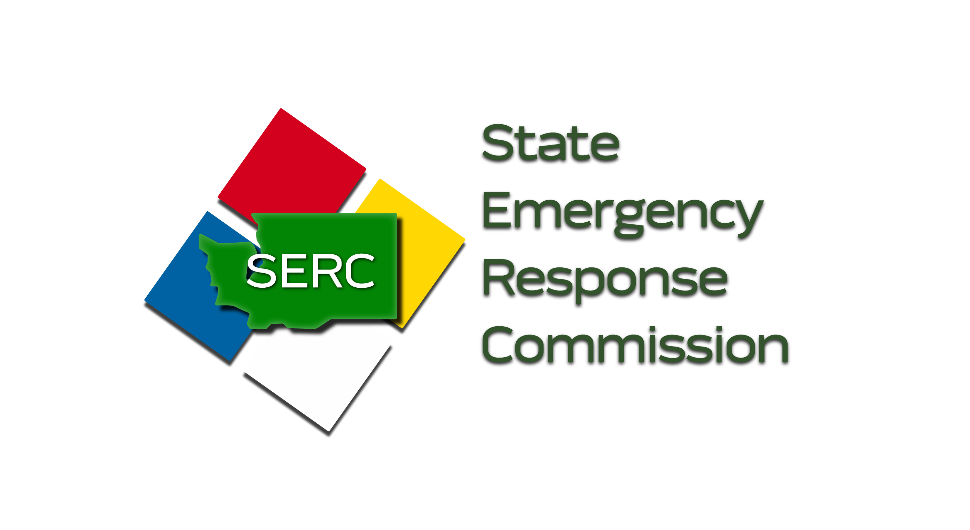 77
STATE HAZARD SPECIFIC PLANNER
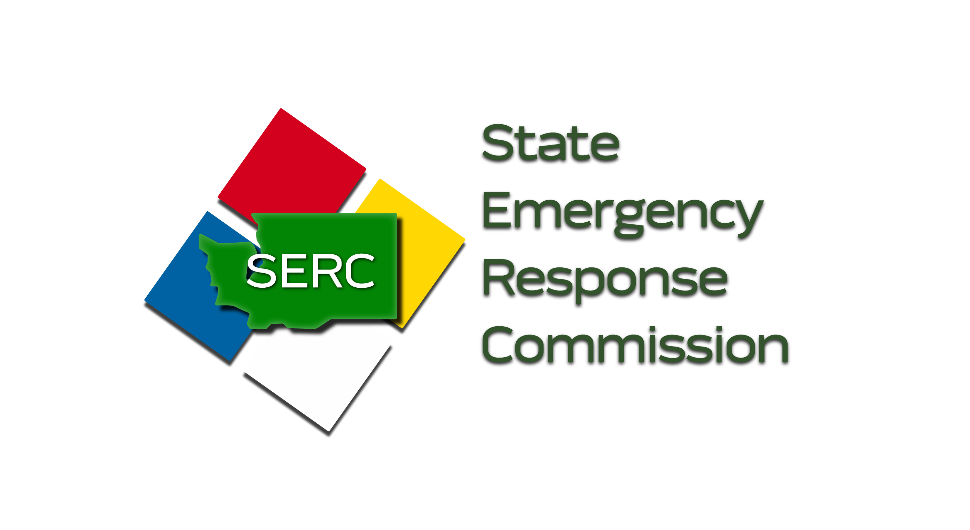 78
State Resources: State Hazard Specific Planning Contact Information
For Hazard Specific Annexes  
The State is working on developing and refining the hazard specific plans and are happy to help answer questions about plan development.
Current State Hazard Specific Plans:
Cyber Attack
Fire
Radiological
Hazardous Materials
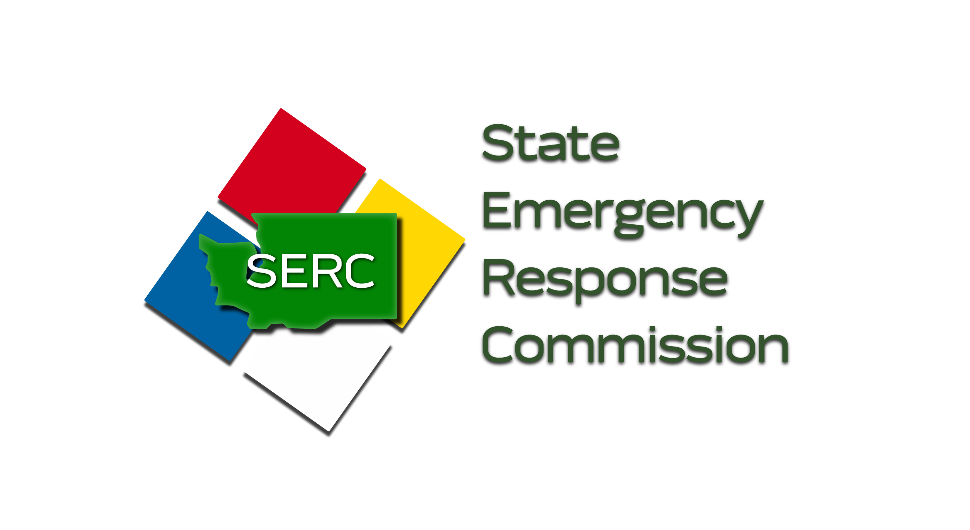 Have additional questions? 
Email:Kerstyn.Dolack@mil.wa.gov
79
First Responders and the Whole Community
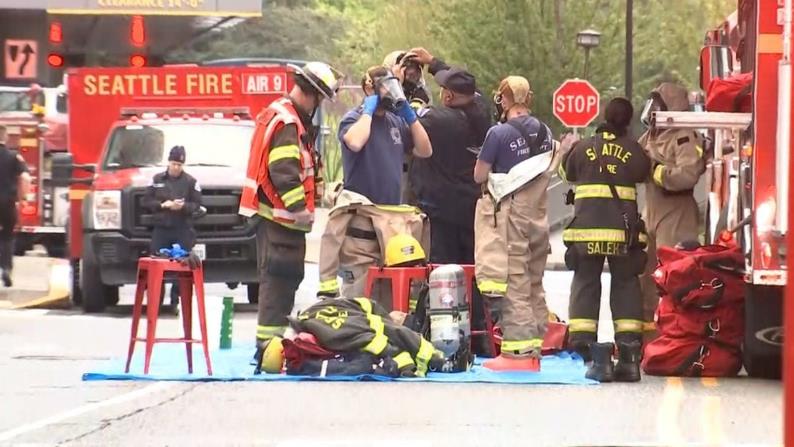 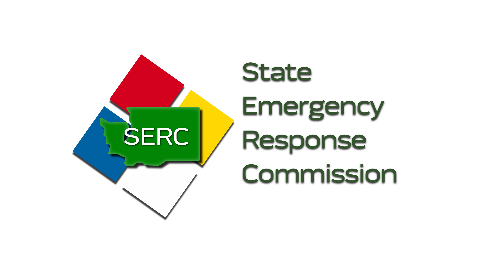 80
[Speaker Notes: In this next section we are going to discuss working and sharing information with your first responders and the whole community.]
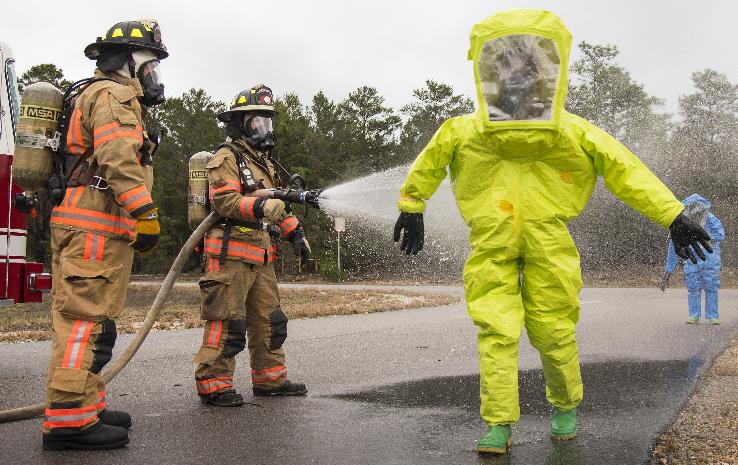 Sharing Information with First Responders
Maintaining a contact list
Strategically planning meeting times to accommodate the first responder in your community
Encouraging participation in exercises
Involving first responders in public outreach
Sharing resource opportunities
81
[Speaker Notes: It can be difficult to communicate with all the first responders in your community and to keep their participation. This is a national issue with many LEPCs. This issue could be due to having volunteer firefighters, workload, staffing changes or limited staffing. However, this group is key to the success of your LEPC. Some methods we have noticed have improved participation and kept information flowing include. Maintaining a contact list that includes all first responder agencies and keeping this list up to date. Strategically planning and varying meeting times to accommodate the first responders in your community could be very helpful for volunteers or responders that don’t work a traditional schedule. Encouraging participation in exercises. Involving First Responders in public outreach and sharing resource opportunities such as the Department of Ecology equipment grant. 

Optional facilitator possible engagement questions to participants:
How do you keep first responders engaged in your community?]
Local Governments Reimbursement (LGR) Program
• Provides reimbursement for temporary, unanticipated emergency measures in response to 
hazardous substance releases or threatened releases. 

• Provides funds that cannot supplant funds normally provided for response activities. 

• Has a $25,000 limit per response. 

• Allows only one reimbursement request per incident. 

• Does not include petroleum products (unless mixed with another hazardous substance).
82
[Speaker Notes: The Local Governments Reimbursement (LGR) Program is an example of information that should be shared with the whole community including first responders.  

In the event of a release (or threatened release) of hazardous substances, EPA may reimburse local governments for expenses related to the release and associated emergency response measures through its Local Governments Reimbursement (LGR) Program. The LGR Program provides a "safety net" of up to $25,000 per incident to local governments that do not have funds available to pay for response actions. 

This program can provide some financial relief to local governments most seriously affected by costs above and beyond those incurred routinely and traditionally. Key to this regulation (40 CFR part 310) is that reimbursement must not supplant local funds normally provided for response. Because local governments are often the first to respond to an incident to protect the public, EPA created the LGR Program to provide reimbursement to local and tribal governments for certain expenses related to response for hazardous substance releases in their jurisdictions. 

These funds are limited to $25,000 per single response and are only available if the applying government is not at fault for the release. Requests for reimbursement must be received by EPA within one year of response completion (i.e., when all fieldwork is completed, paperwork is received, and cost recovery is attempted). 

The goal of this program is to provide financial assistance to government entities that do not have a budget allocated for emergency response and cannot otherwise provide adequate response measures. Contact your state or tribal organization who may have cost recovery statutes for hazardous materials incidents. At a high level, the LGR Program: 

• Provides reimbursement for temporary, unanticipated emergency measures in response to hazardous substance releases or threatened releases. 
• Provides funds that cannot supplant funds normally provided for response activities. 
• Has a $25,000 limit per response. • Allows only one reimbursement request per incident. 
• Does not include petroleum products (unless mixed with another hazardous substance).]
LEPC / TEPC Membership:Each LEPC and TEPC should include representation from each of the following groups or organizations:
State and local officials
Local elected officials
Law enforcement
Emergency management
Fire fighting
First aid
Health professionals
Local environmental agencies
Hospitals
Transportation personnel
Broadcast and print media
Community groups
Owners and operators of facilities subject to the requirements of EPCRA
LEPCs and TEPCs frequently struggle to recruit and retain the under-involved groups of EPCRA i.e. hospitals, media, schools, community groups and industry. LEPCs and TEPCs may wish to consider meeting at times and places convenient for those members or provide virtual options for these members.
83
[Speaker Notes: Here is a list of suggested organizations to be members of an LEPC. However, we understand that recruiting and maintaining members is a challenge and it can be very hard to get buy in from a large variety of partners.

Wherever you believe that they can be useful.]
Communicating with your Community and Emergency Preparedness Partners
Demonstrate respect for different cultural customs, norms, and gender roles. 
Important to maintain honesty and integrity in the process and articulate goals, expectations, and limitations. 
Explain technical information in lay terms.
Clearly present information in a way that avoids misunderstandings.
Recognize community and indigenous knowledge. 
Conduct community forums in accessible locations and at times accessible for community members.
Leverage non-traditional engagement and communication methods (such as social media).
Encourage face-to-face engagement with community members. 
Ensure the availability of translation services to address language barriers.
[Speaker Notes: Effective communication with the public can be an opportunity to develop robust emergency response efforts in your community. Relationships thrive and trust is gained when you consider the needs and challenges facing those potentially affected by accidents in your planning district. Local environmental groups, particularly those who are trusted by the vulnerable communities, should be encouraged to join LEPC and TEPC organizations to get involved in planning for chemical emergencies as well as be informed of potential risks of hazardous chemicals present in your community. Such organizations include local advocacy groups and faith-based organizations As members of LEPCs and TEPCs, these citizen and environmental group representatives would be able to assist in explaining potential risks or what to do in case of emergency to the public that may need more assistance. Just as important, as members of LEPCs and TEPCs, these citizen and environmental group representatives can aid committees in understanding the concerns and needs of impacted communities. Please take a moment to read the bullets on this slide. 

Engagement questions to participants:

Are there any of these points that your LEPC or TEPC excel at or need more work?]
LEPC/TEPC Funding
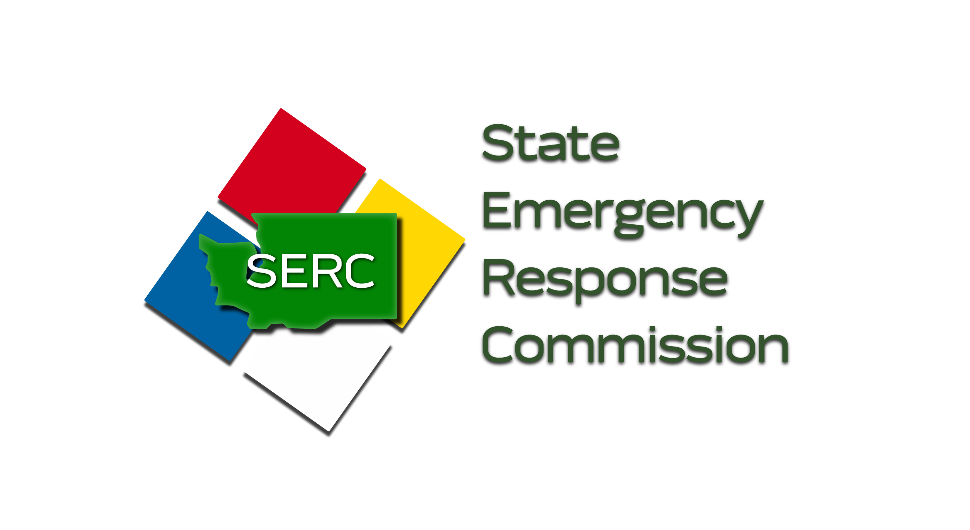 85
[Speaker Notes: EPCRA is often referred to as an unfunded mandate. In the next section we are going to discuss funding your LEPC or TEPCs activities.]
Grants
Assistance for Local Emergency Response Training (ALERT) Assistance for Local Emergency Response Training (ALERT) | PHMSA (dot.gov)

 Hazardous Materials Instructor Training (HMIT) Grant Hazardous Materials Instructor Training (HMIT) Grant | PHMSA (dot.gov)
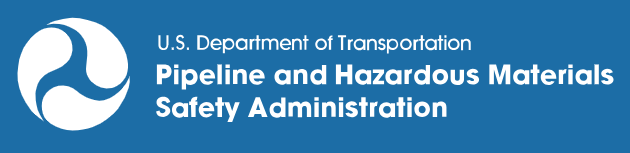 86
[Speaker Notes: There are grants available to LEPCs. While I know most of you are aware of grants like the  Washington State Department of Ecology Equipment Cashe Grant, hear are a few example of other grants available. 

The Assistance for local emergency Response Training grant promotes hazmat response training for volunteer or remote emergency responders. Response activities include the transportation of crude oil, ethanol and other flammable liquids by rail consistent with NFPA standards. The ALERT grant is competitively awarded to non-profit organizations capable of delivering an established curriculum to emergency responders. 

Hazardous Materials Instructor Training Grant is a train-the-trainer program that facilitates the training of hazmat instructors who then conduct training in Hazardous Materials Regulations (HMR) for hazmat employees. The HMIT grant is competitively awarded to non-profit organizations that satisfy both of the following eligibility requirements: 1) expertise in conducting hazmat employee training programs and 2) capability of reaching a target population of hazmat employees and including them in the training program.]
TEPC Funding
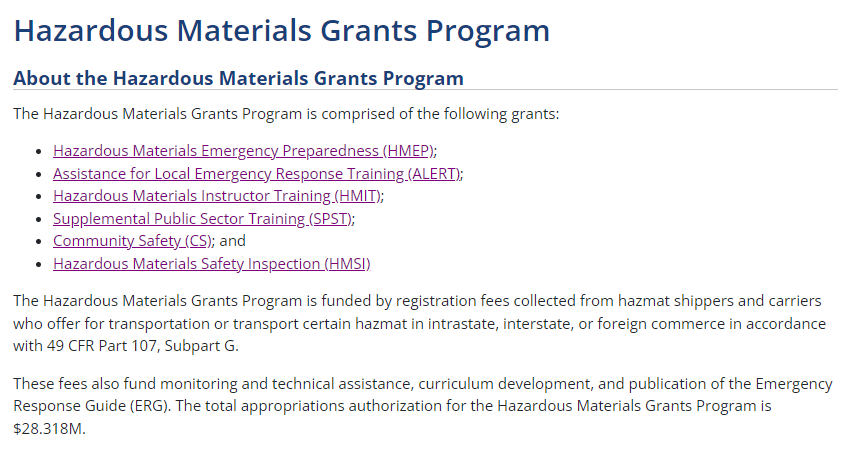 87
[Speaker Notes: Grant funds provided by the Pipeline and Hazardous Materials Administration support training and other activities of the Washington SERC. We wanted to take a moment to mention to our tribal partners that the Hazardous Material Grants Program also has funding available directly to tribes.]
SERC CONTACTS
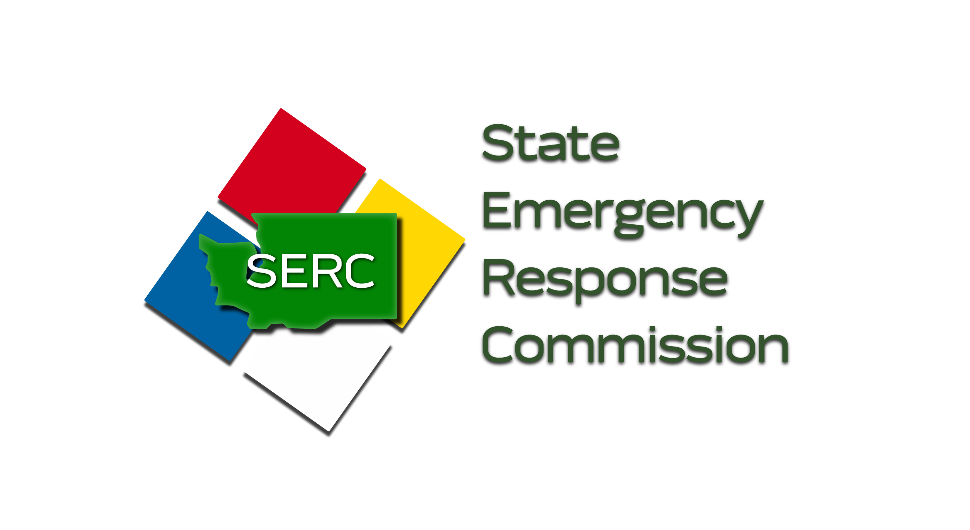 88
If you have questions, please reach out to SERC support staff:

Scott Lancaster
Deputy State Fire Marshal 
Washington State Patrol/State Fire Marshal’s Office
scott.lancaster@wsp.wa.gov
 

Diane Fowler 
Emergency Planning & Community Right-to-Know Reporting 
WA State Department of Ecology
EPCRA@ecy.wa.gov


Susan Forsythe 
Washington State SERC Coordinator 
Emergency Management Division
Washington Military Department
susan.forsythe@mil.wa.gov 


Eastside EMD Field Rep: VACANT 

Central EMD Field Rep: Stephanie Hakala
Phone: (253)298-5446
stephanie.hakala@mil.wa.gov  

Northwest EMD Field Rep : David Kelley
Phone: 253-325-3451
david.kelley@mil.wa.gov  

Southwest Field Rep: Chris Caprio
 Phone: (253) 357-2874 
christopher.caprio@mil.wa.gov
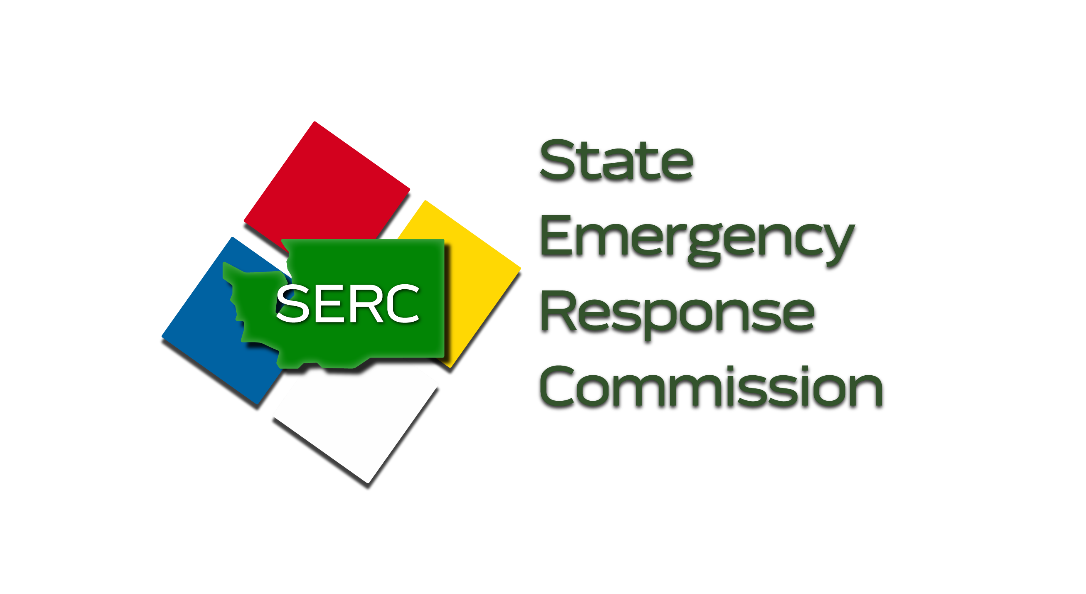 89
[Speaker Notes: As we finish up our presentation today, we would like to point out the SERC has support staff that can also be a resources to your LEPC or TEPC. 

Reminder to facilitator to ask participants if they have questions:]